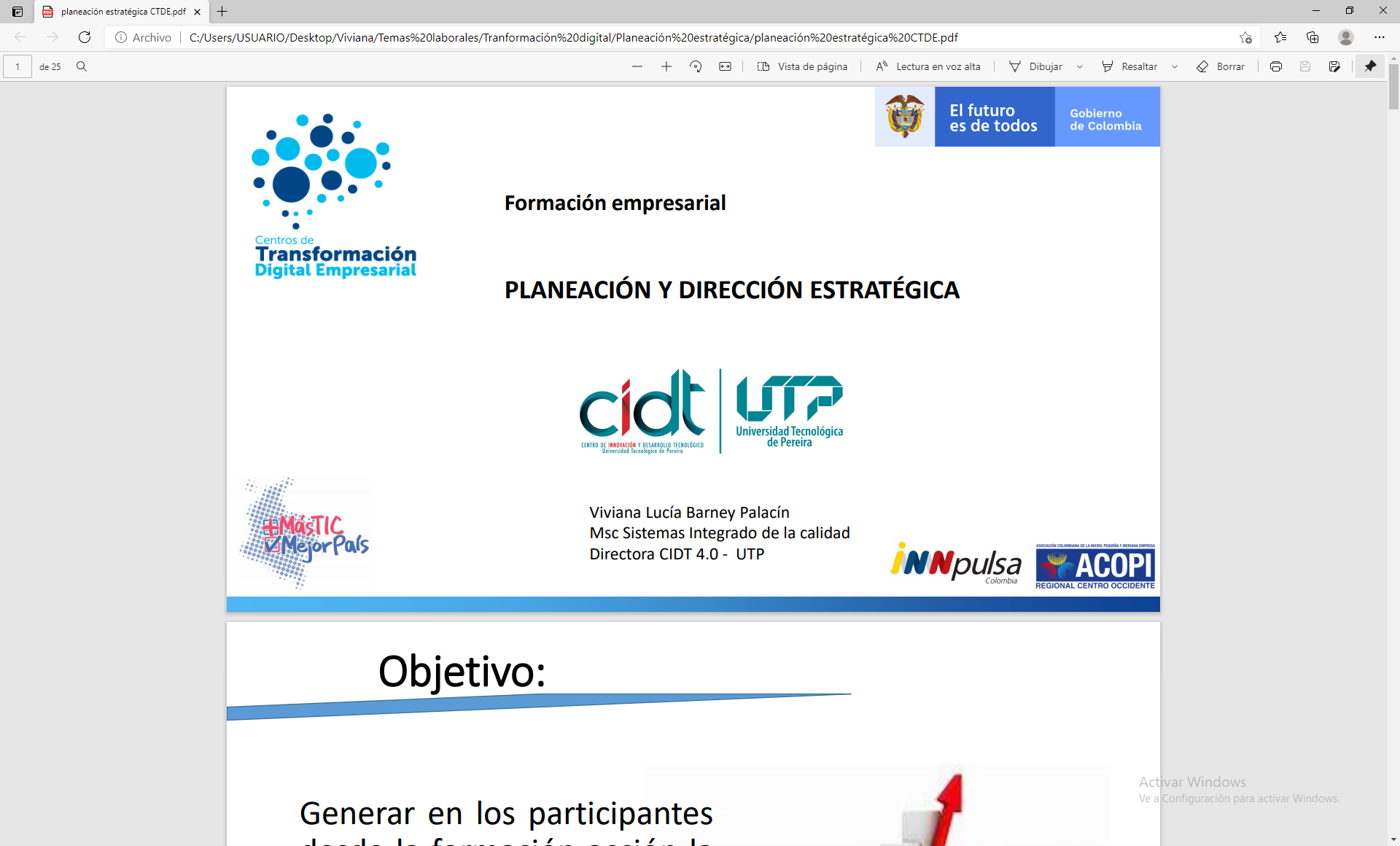 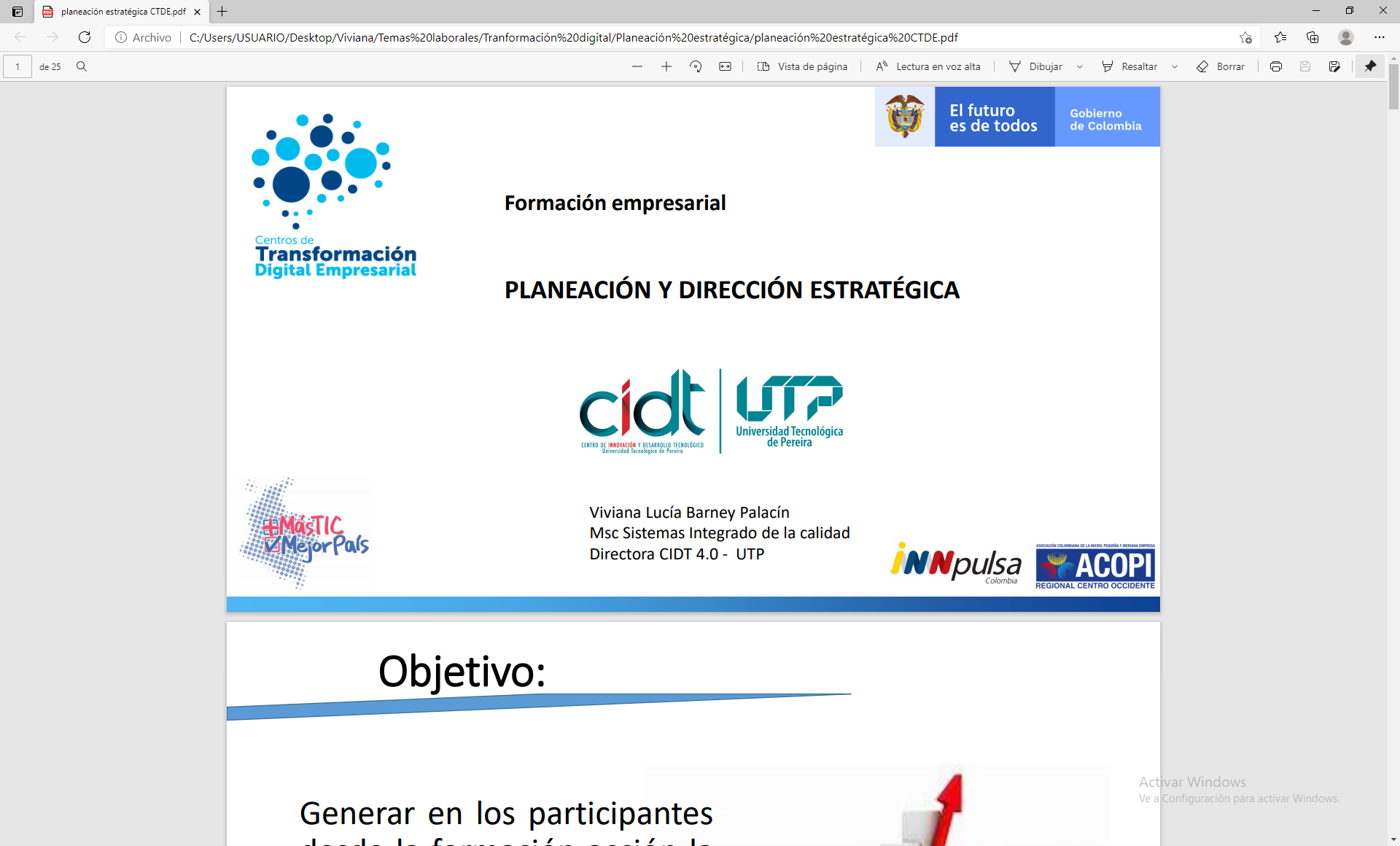 MARKETING DIGITAL
Curso Introductorio
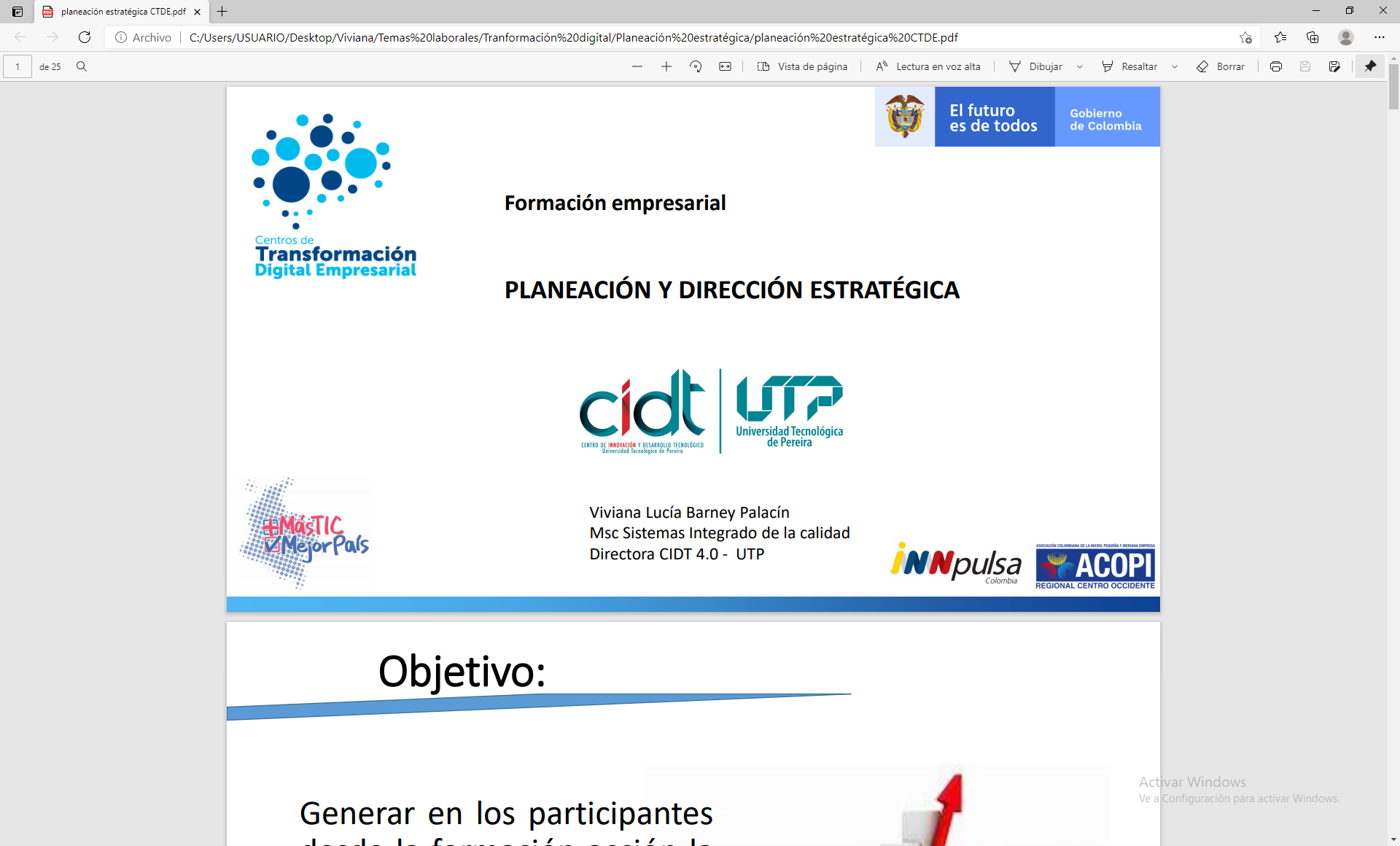 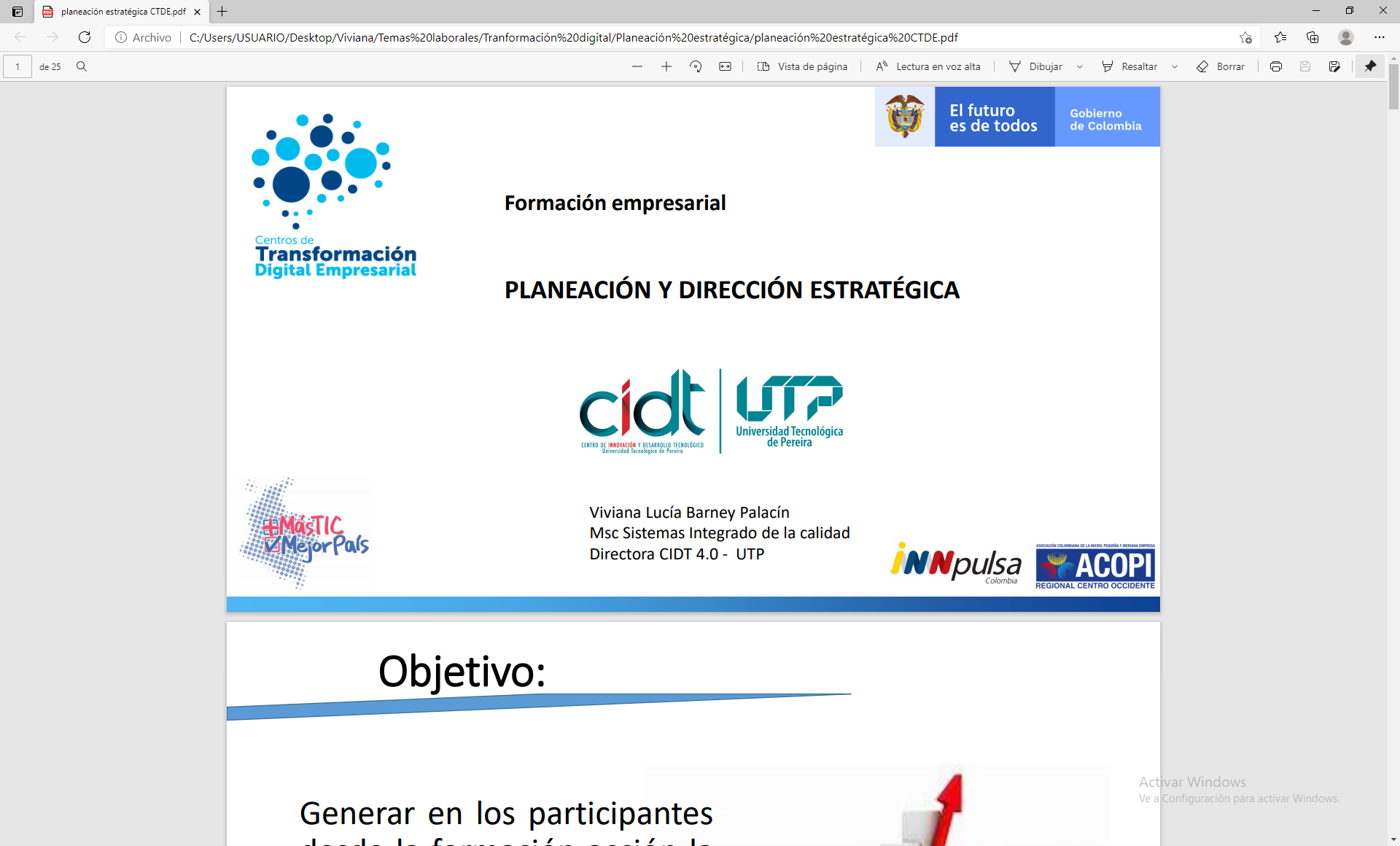 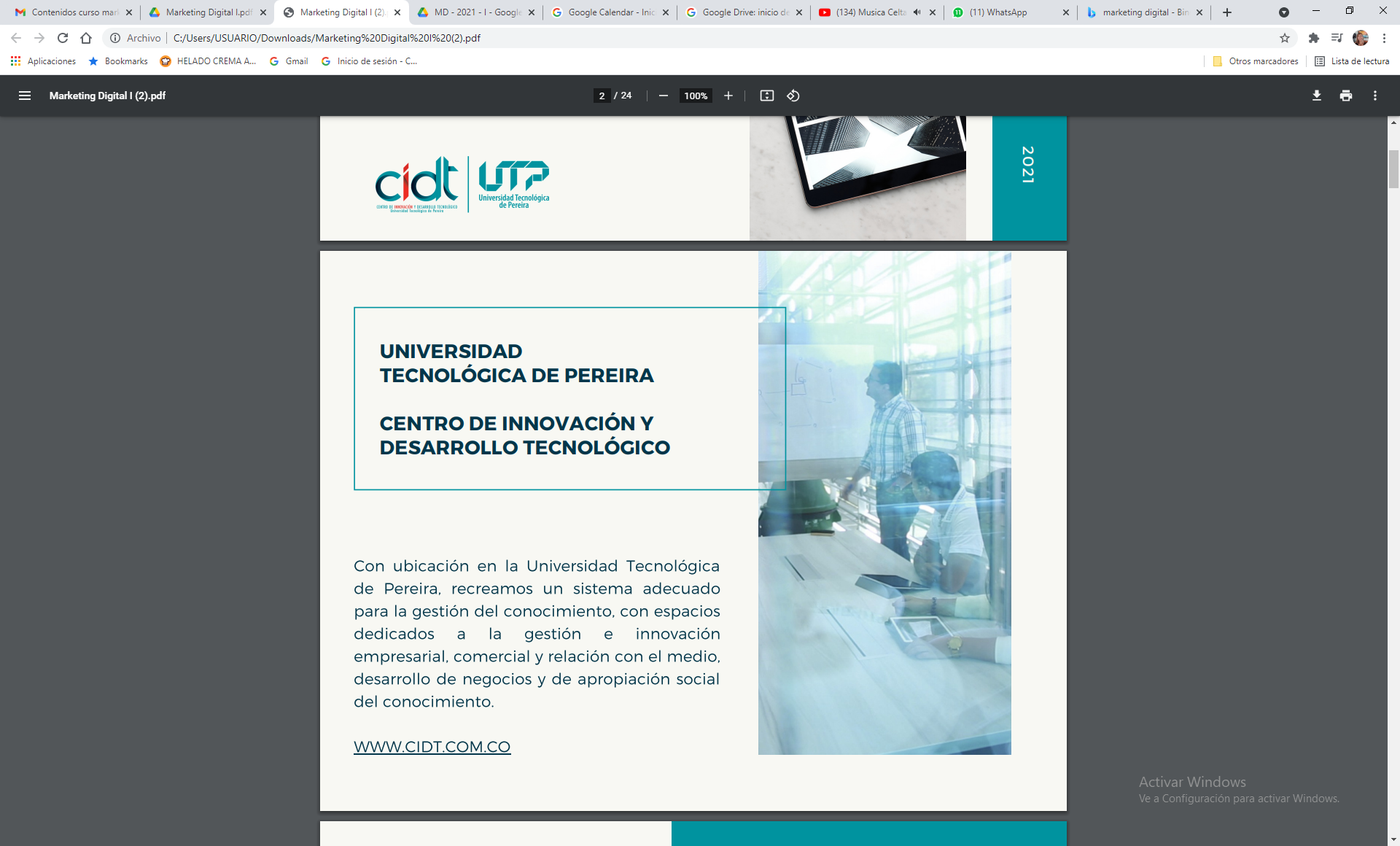 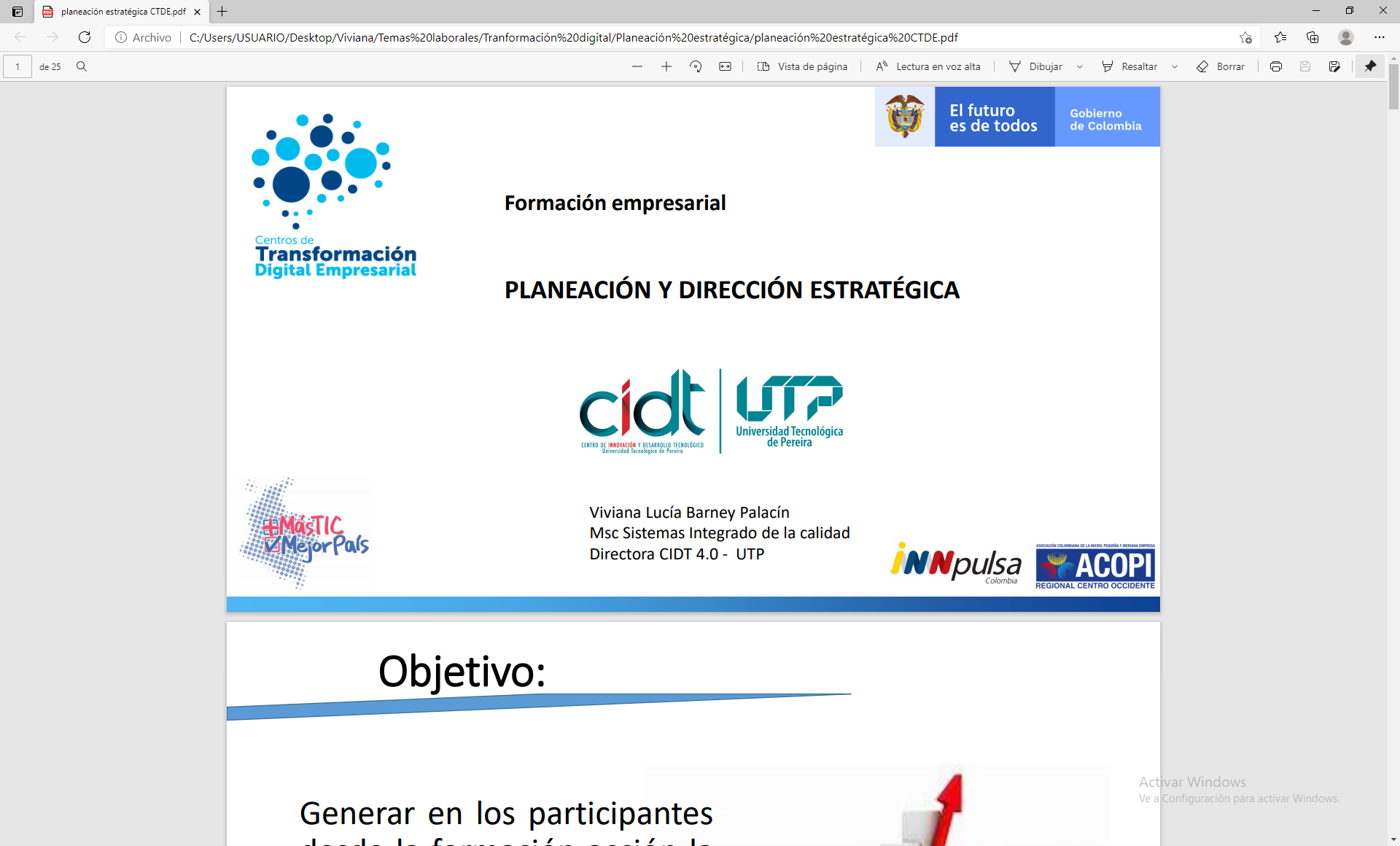 Centro de innovación y productividad

Promueve la digitalización y las tecnologías 4.0
Objetivo:
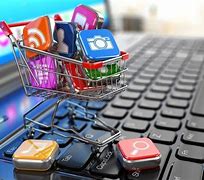 Conocer las acciones, herramientas y estrategias a desarrollar, para la promoción de productos y servicios por medio de internet como factor de relevancia empresarial en la era digital.
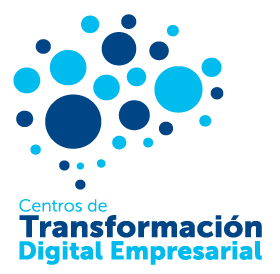 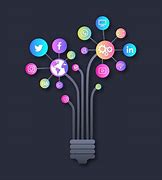 Contenido:
1. Estrategia – Mi plan de marketing digital
2. Cómo hacerme visible (sitio Web y redes sociales)
3.  El contenido es el rey
1. Estrategia – Mi plan de marketing digital
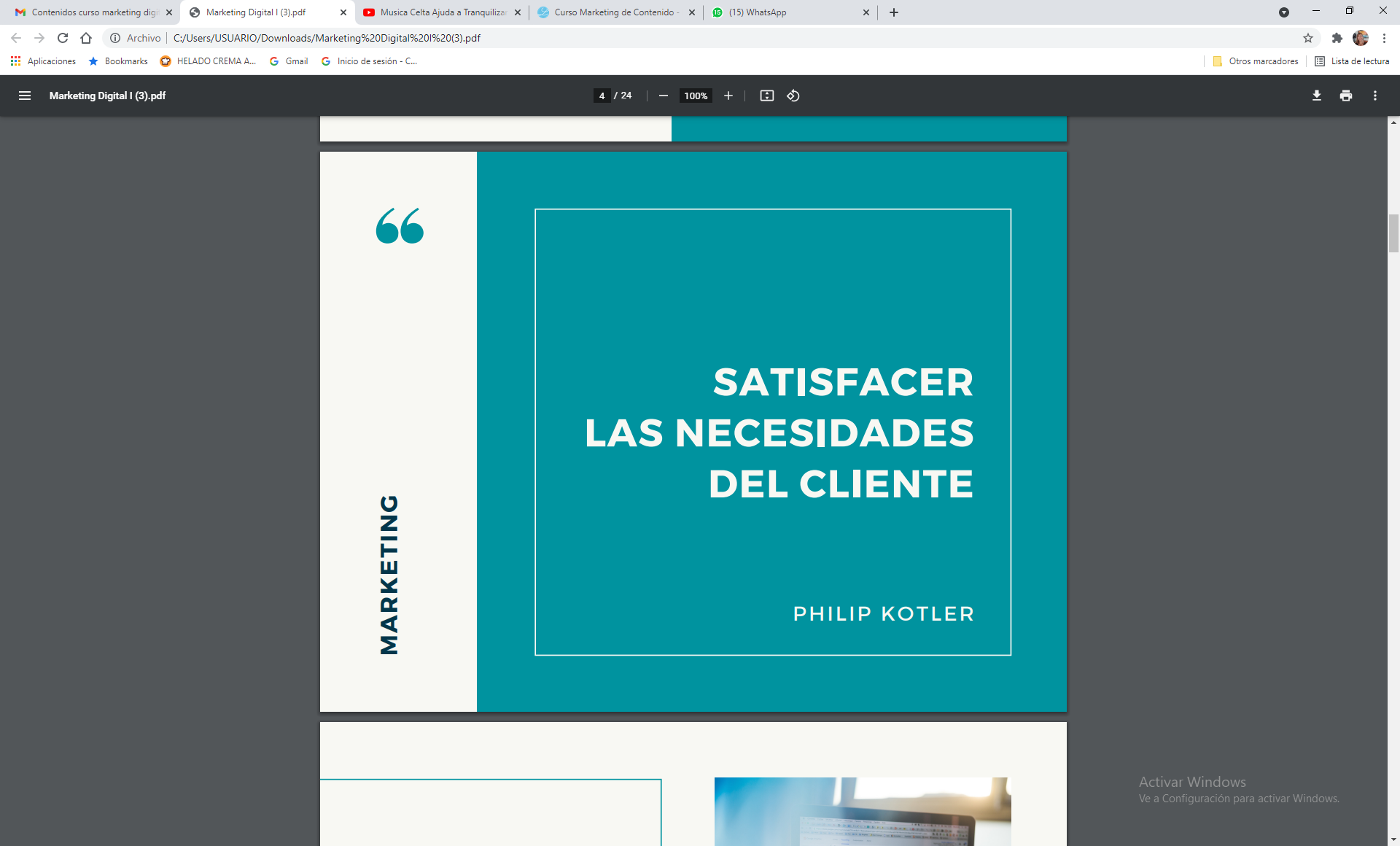 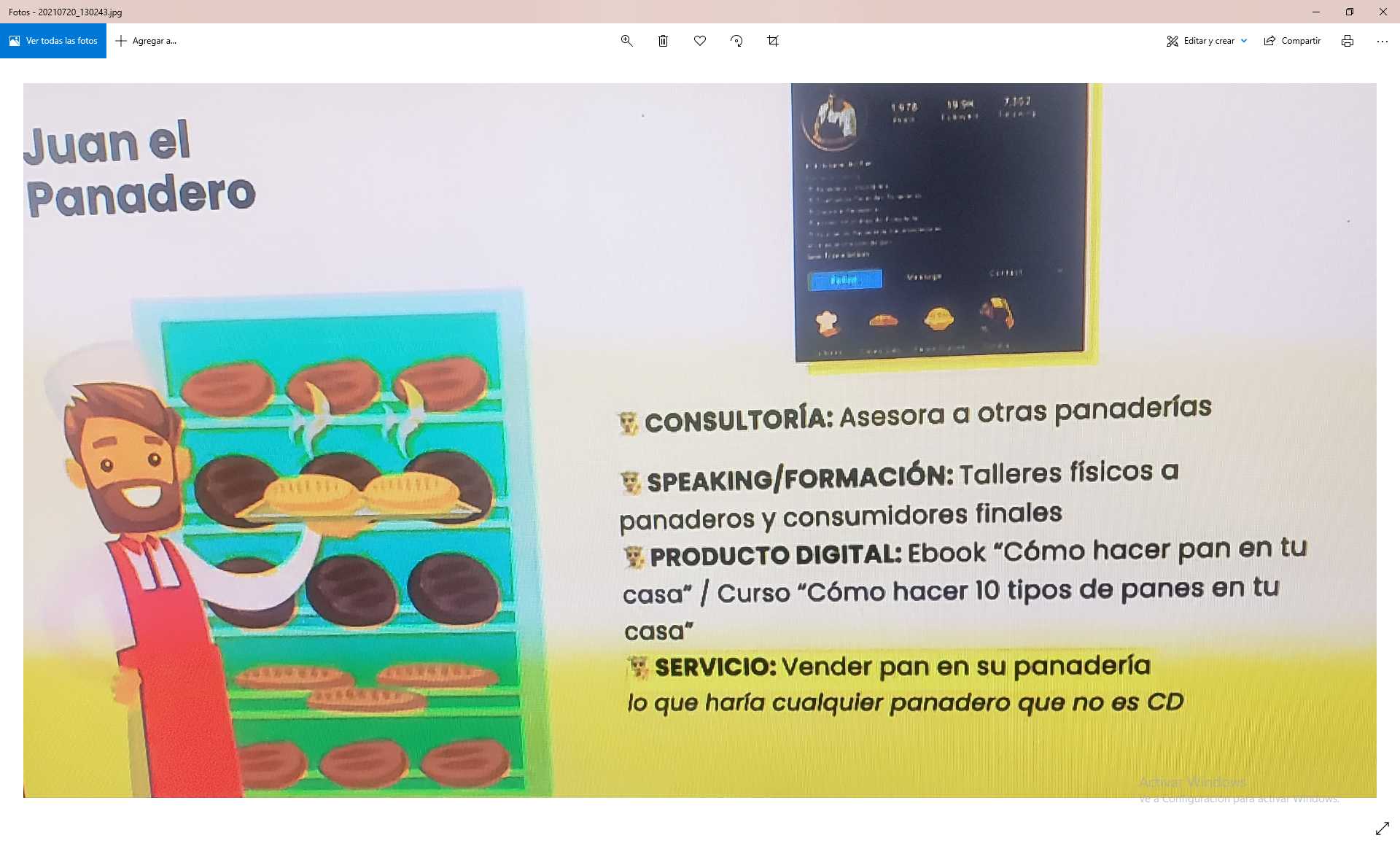 Tomado de Convierte  -+-
1. Estrategia – Mi plan de marketing digital
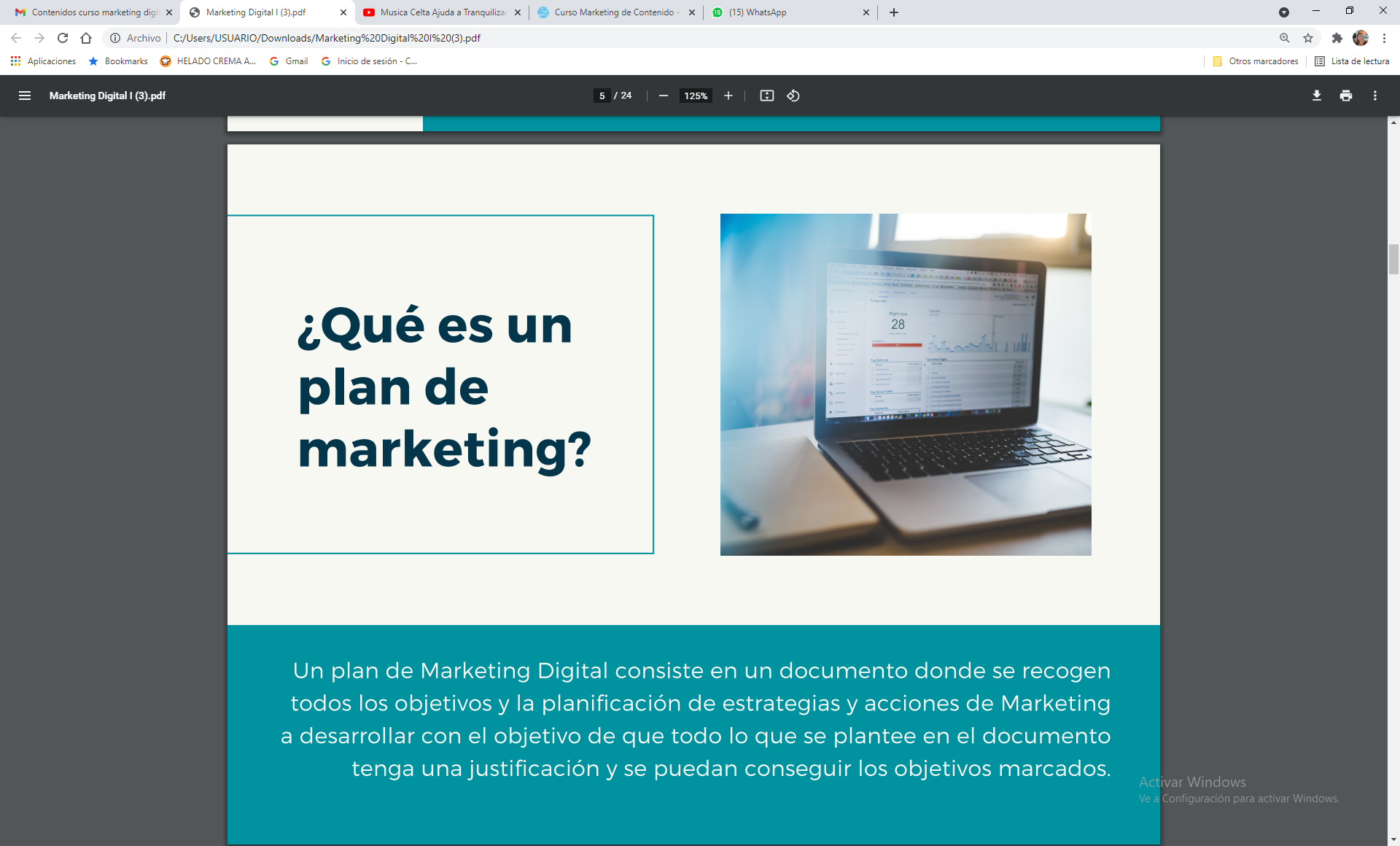 1. Estrategia – Mi plan de marketing digital
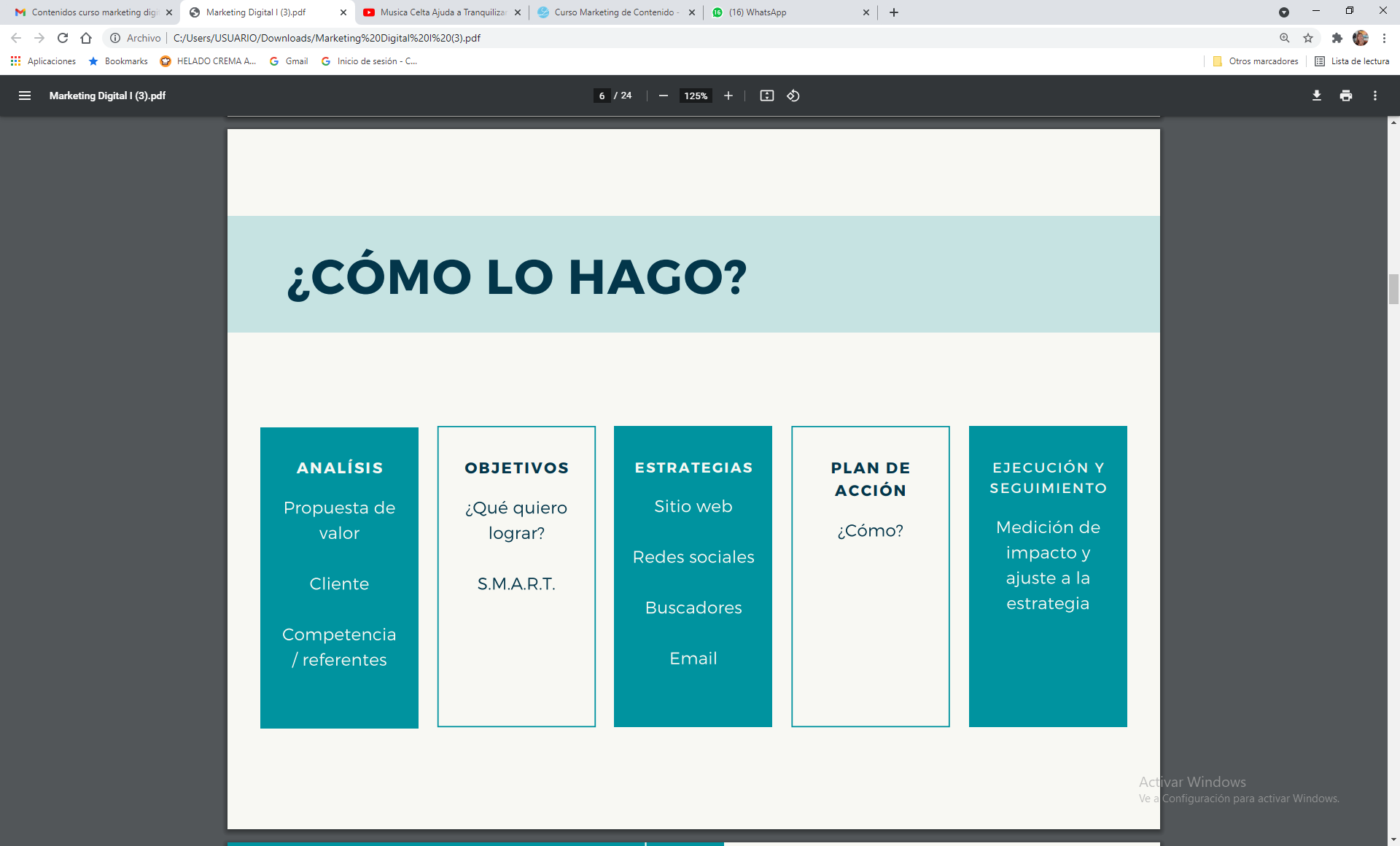 1. Estrategia – Mi plan de marketing digital
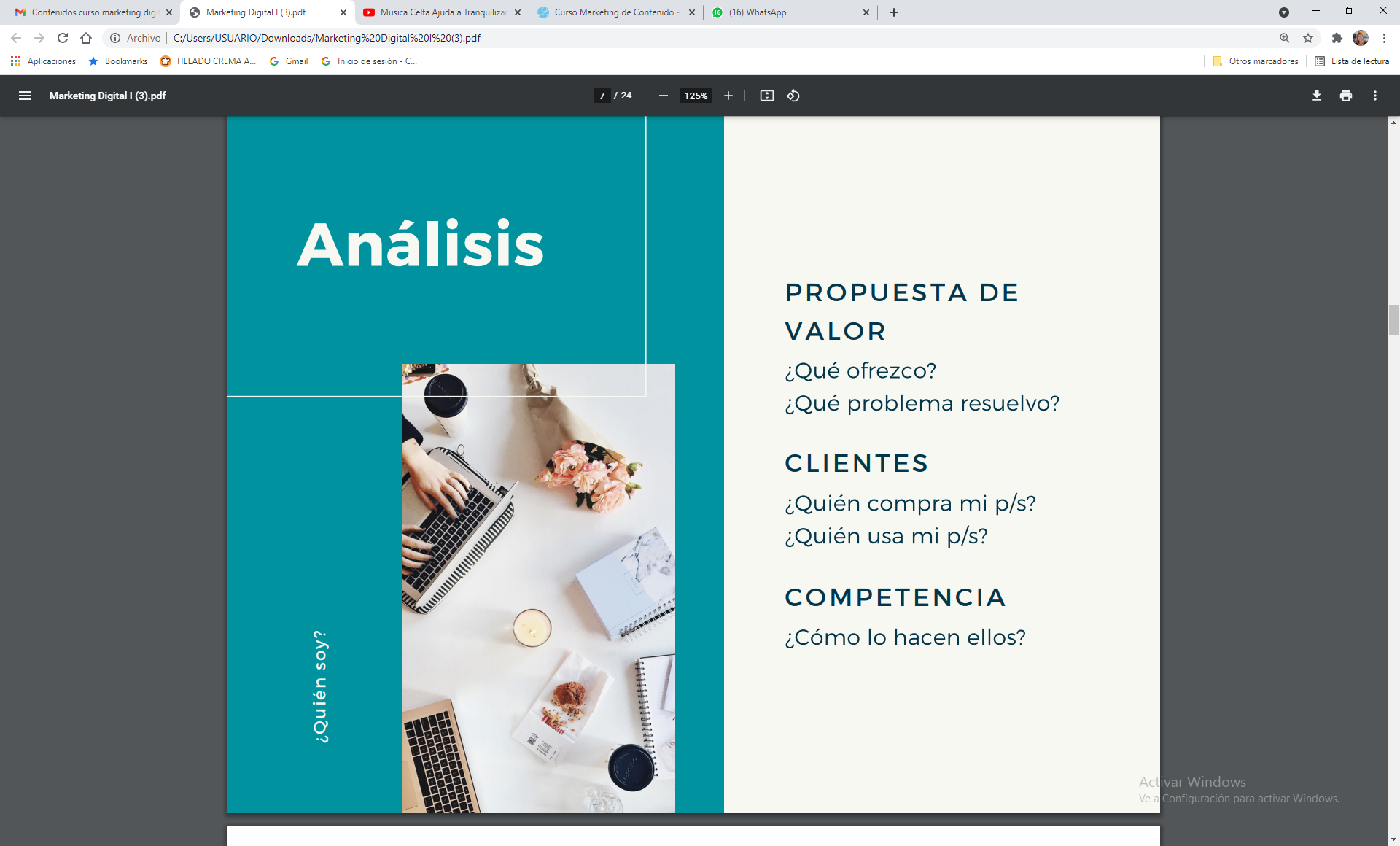 1. Estrategia – Mi plan de marketing digital
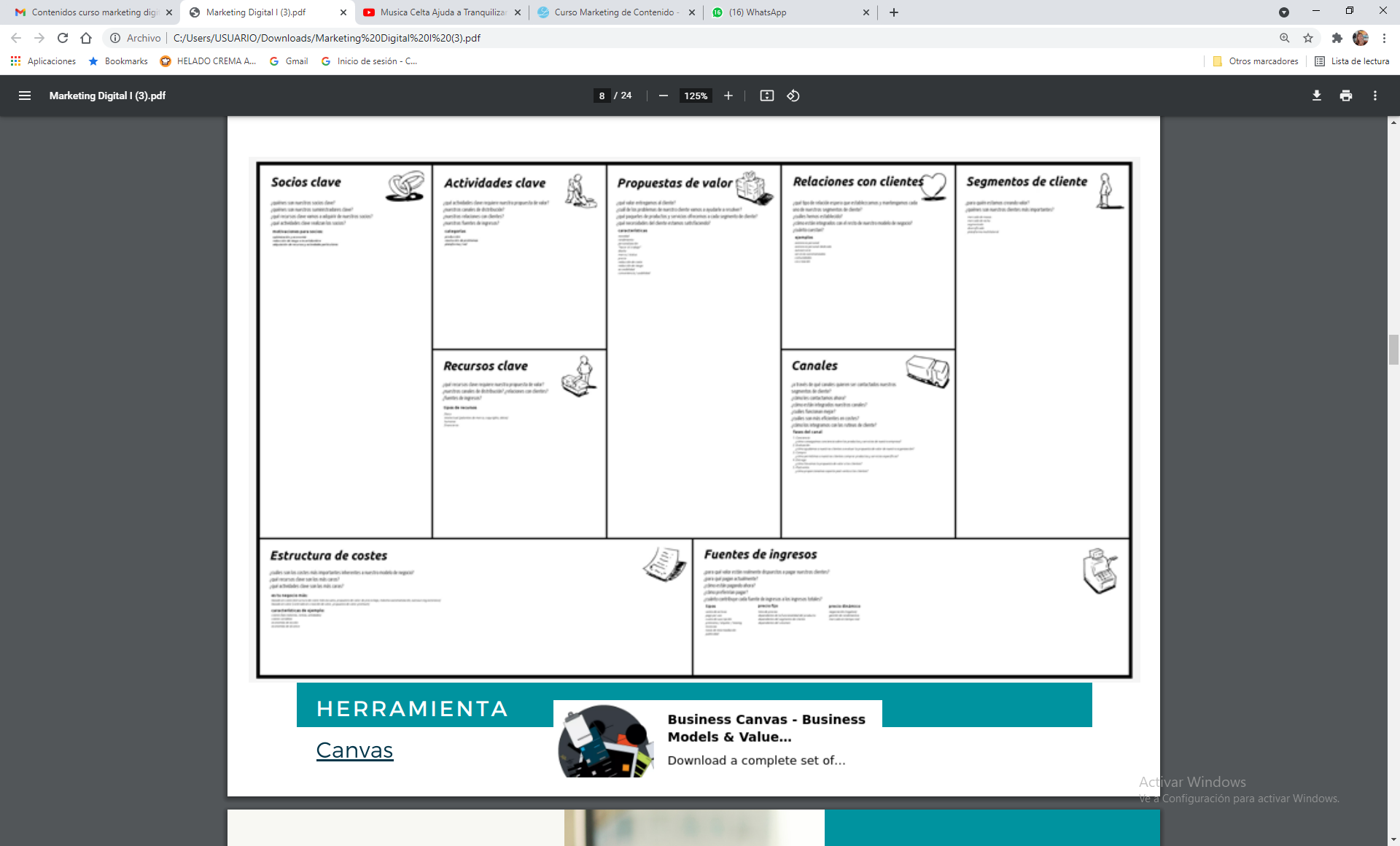 Canvas
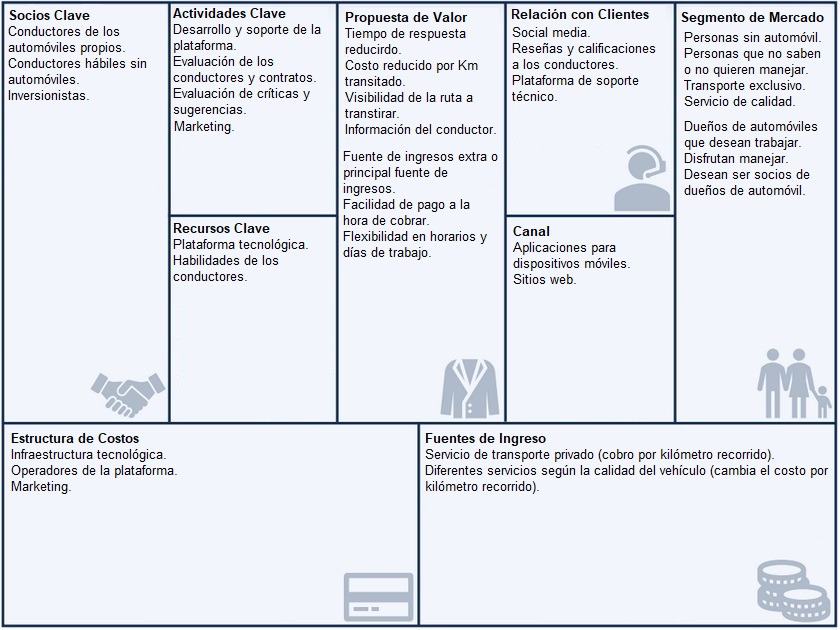 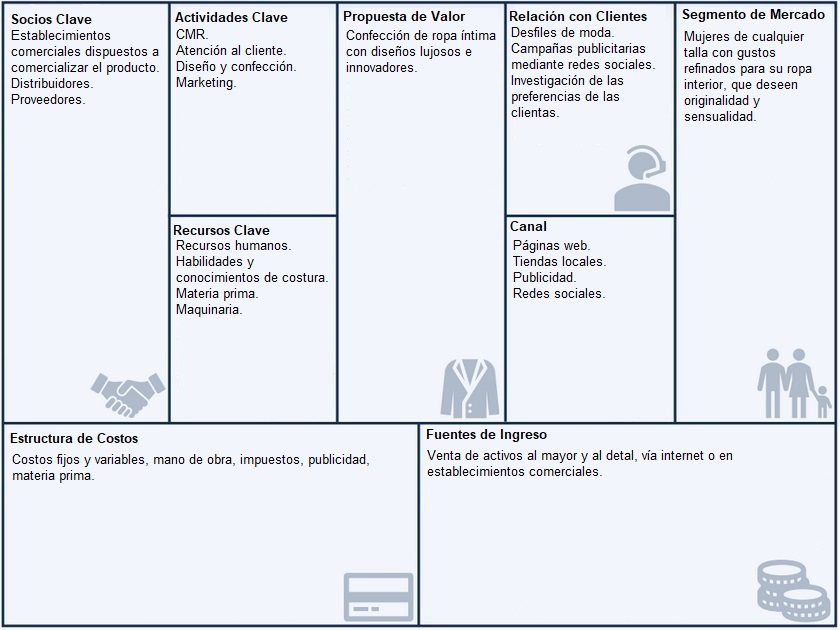 1. Estrategia – Mi plan de marketing digital
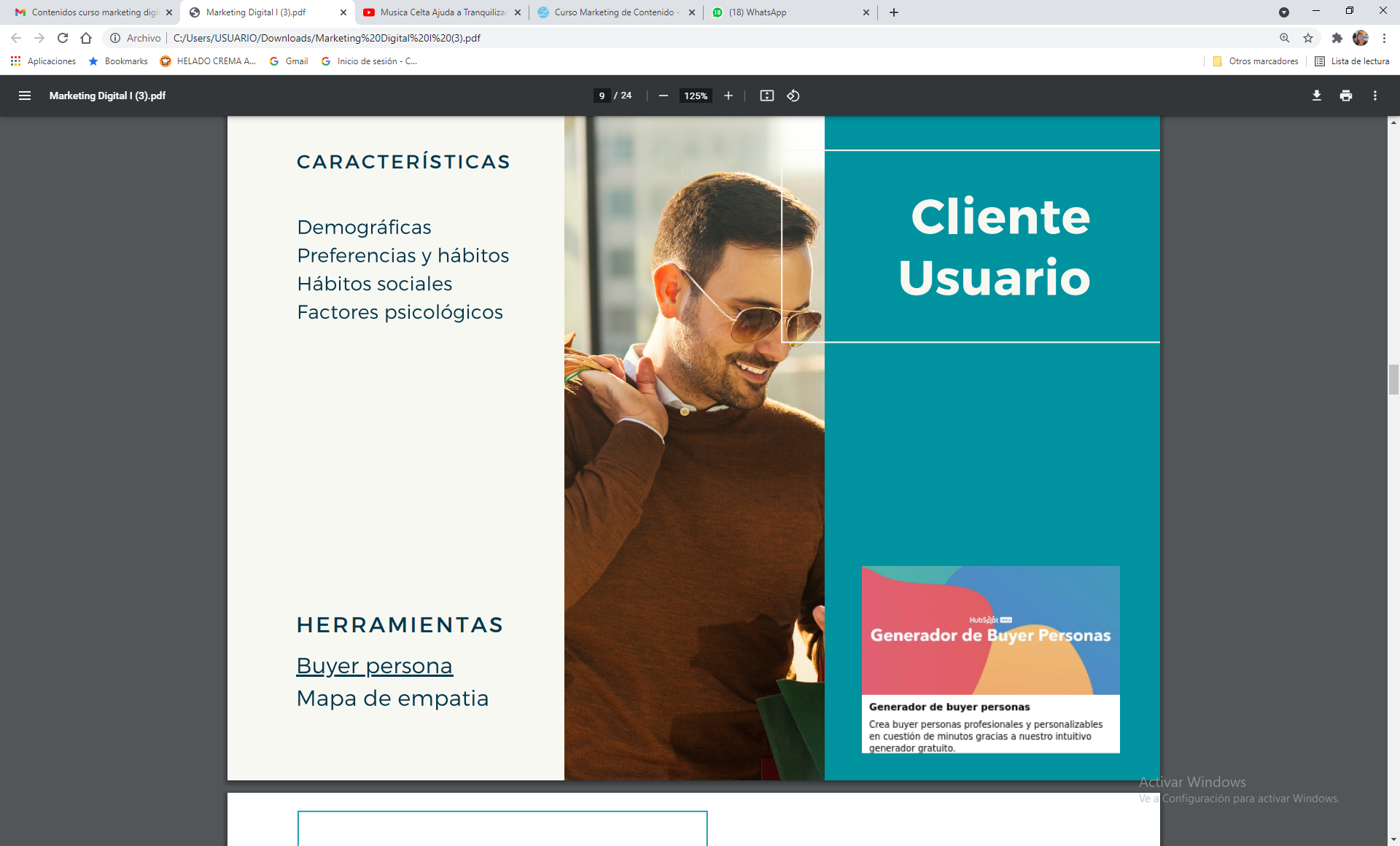 Buyer persona
1. Estrategia – Mi plan de marketing digital
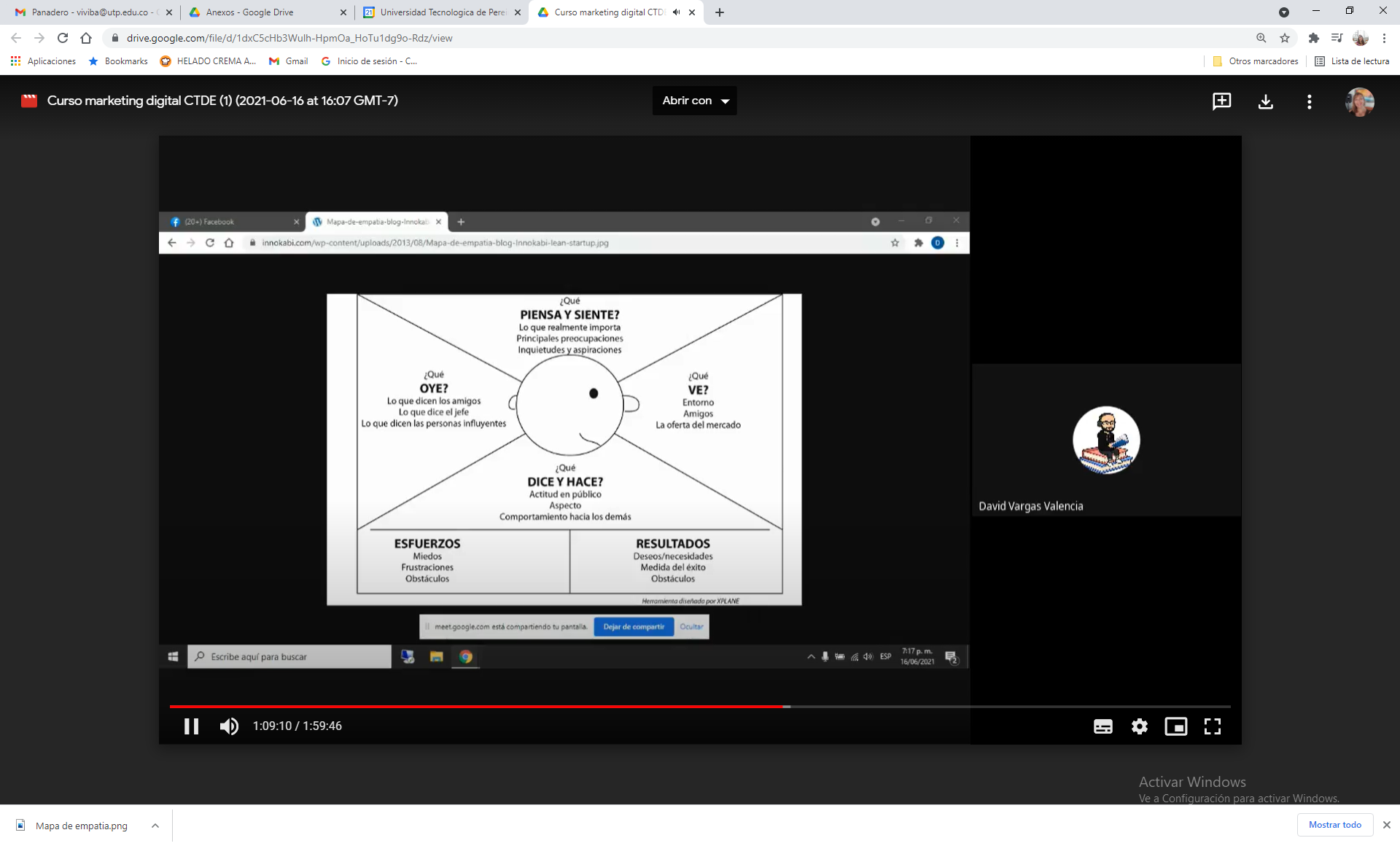 1. Estrategia – Mi plan de marketing digital
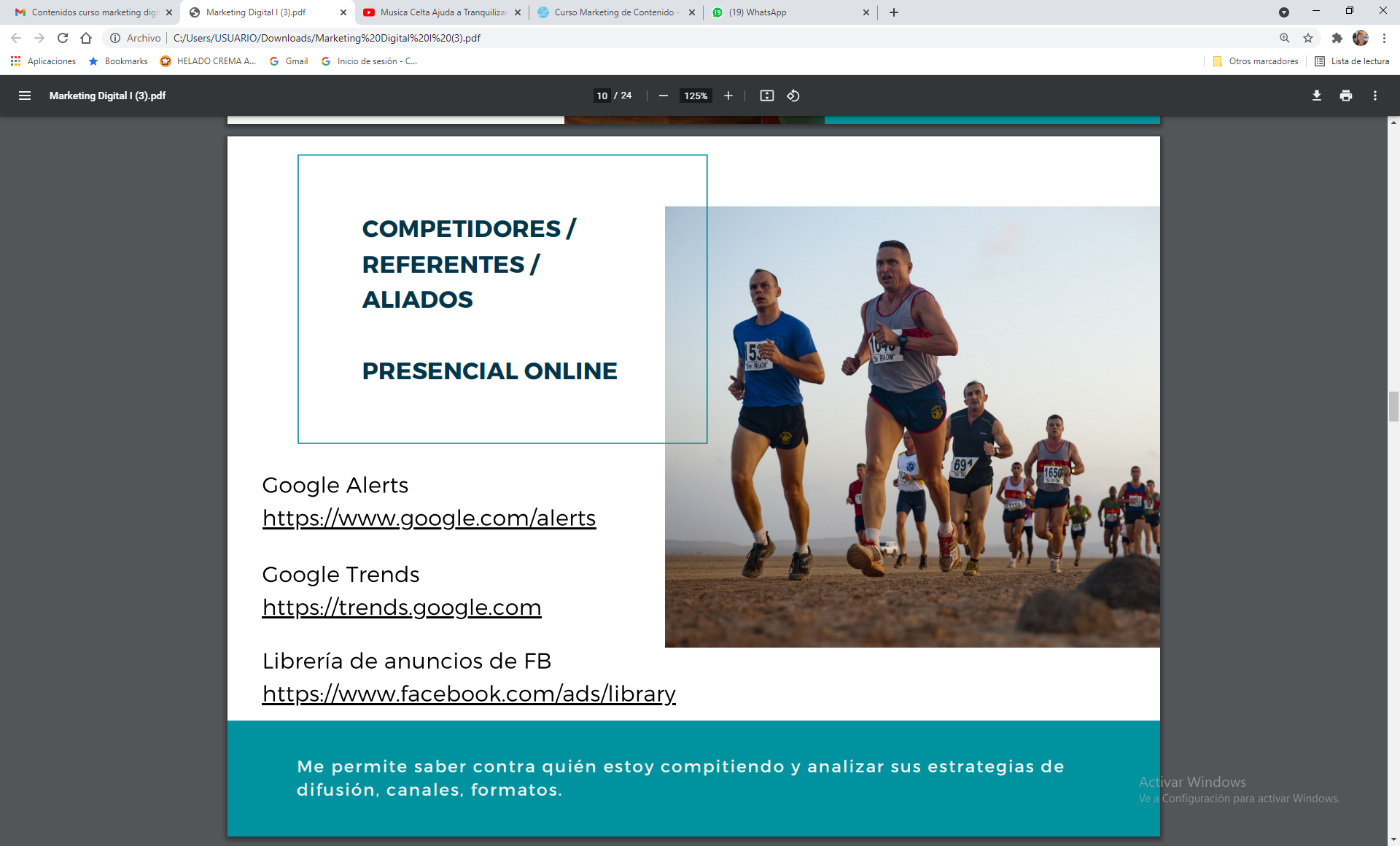 1. Estrategia – Mi plan de marketing digital
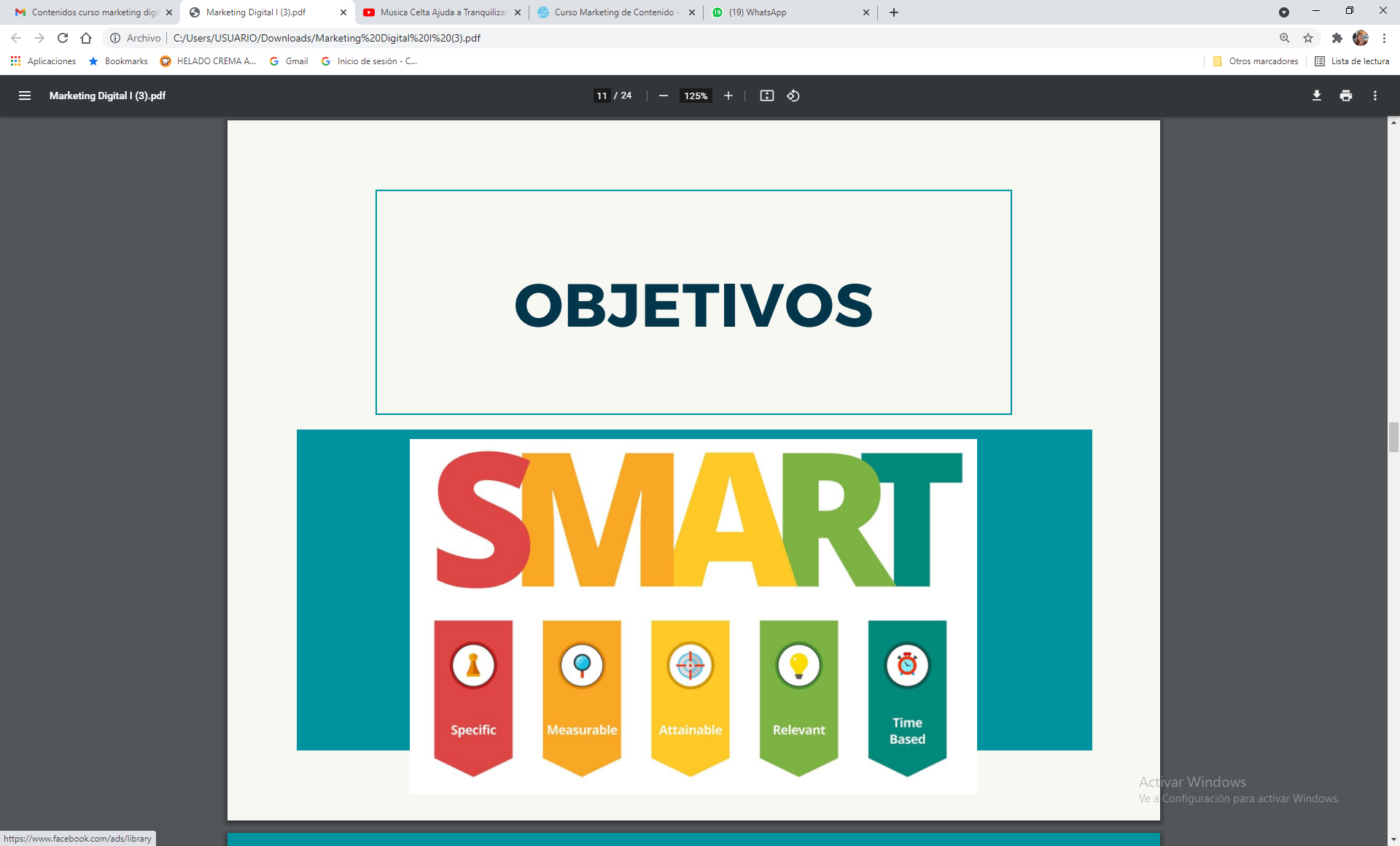 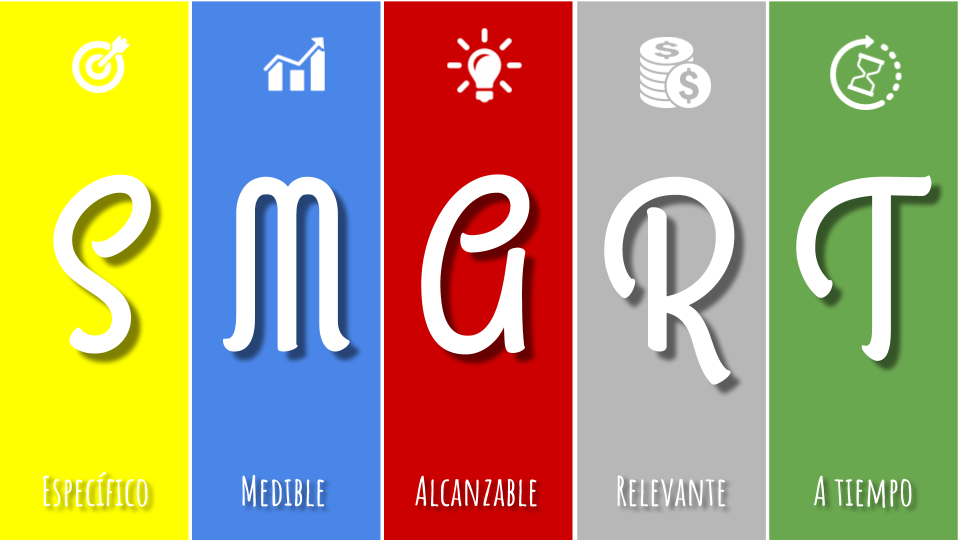 [Speaker Notes: Aumentar las visitas al sitio web en un 40%, duplicando el volumen de producción de contenido y la inversión en la estrategia SEM, para posicionar la marca en los motores de búsqueda y generar más Leads en los siguientes seis meses.]
1. Estrategia – Mi plan de marketing digital
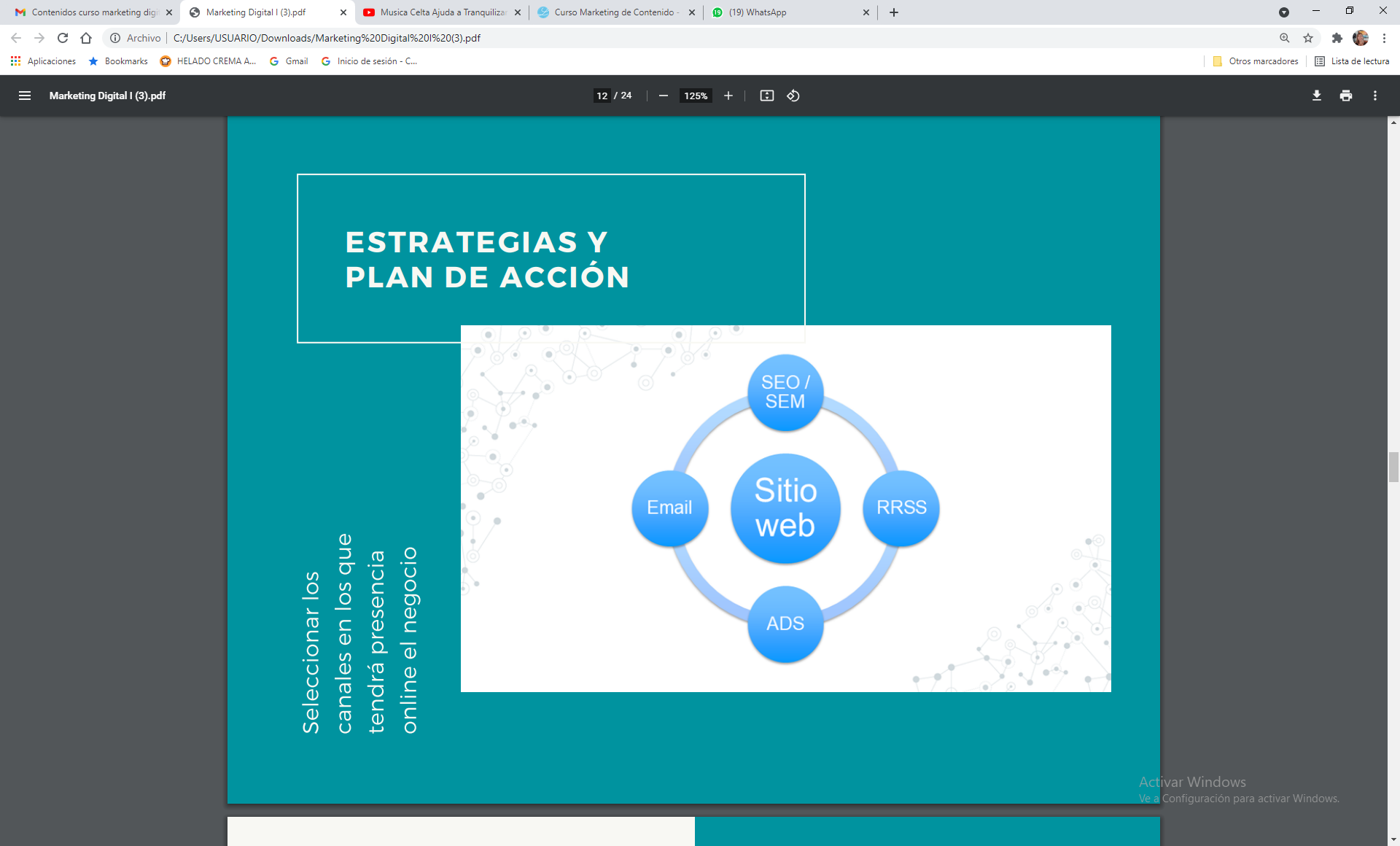 1. Estrategia – Mi plan de marketing digital
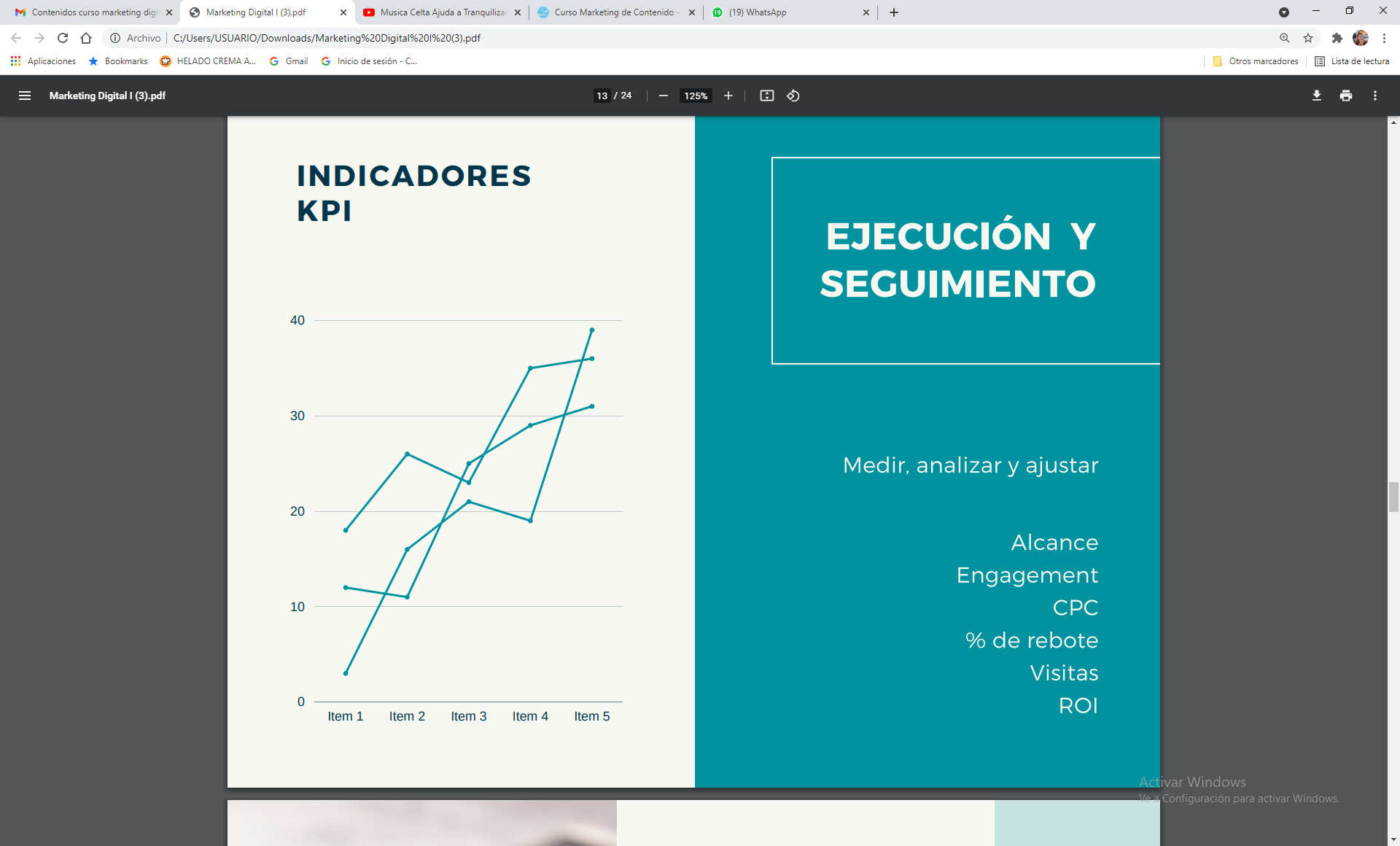 2. Cómo hacerme visible (sitio Web y redes sociales)
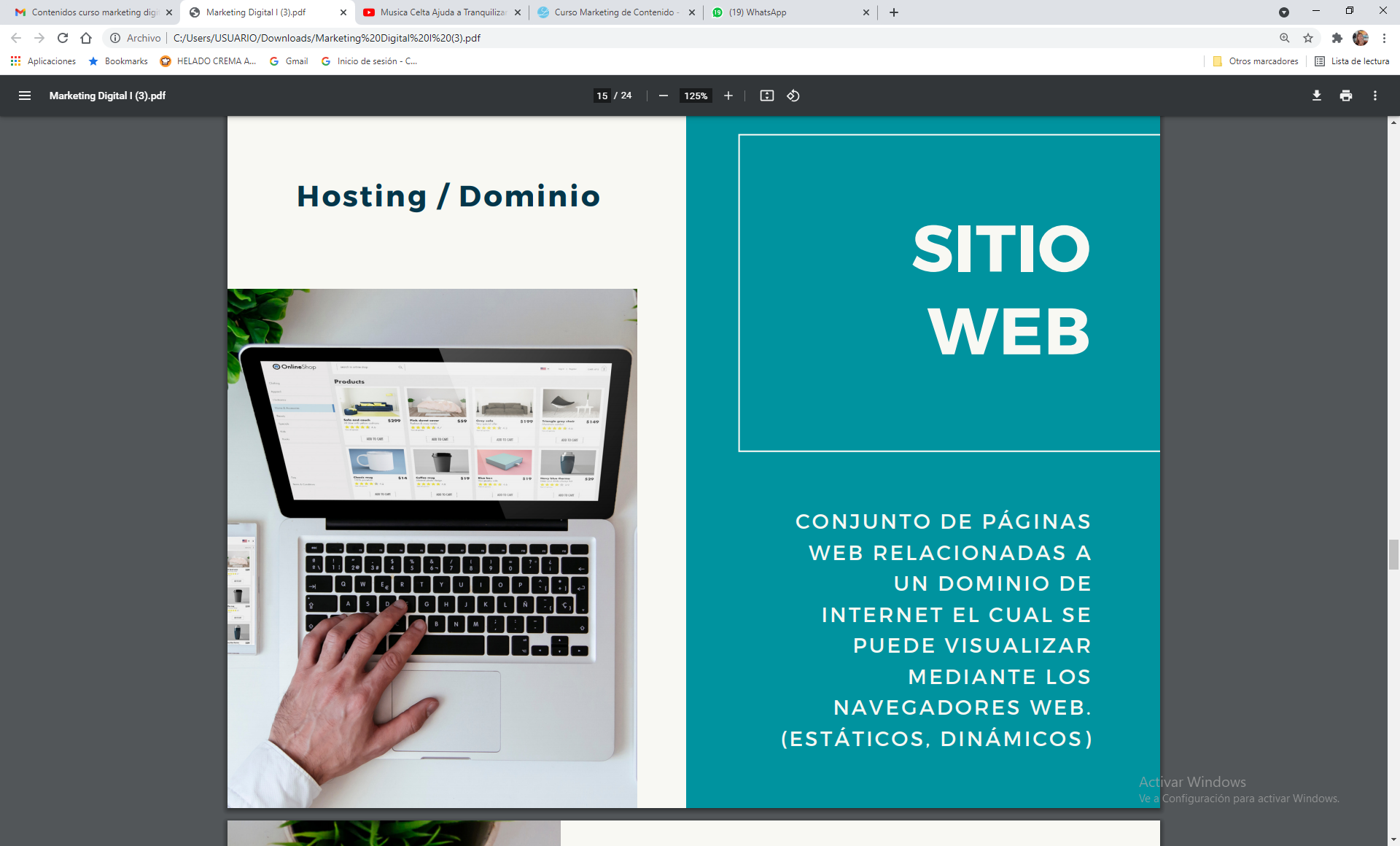 2. Cómo hacerme visible (sitio Web y redes sociales)
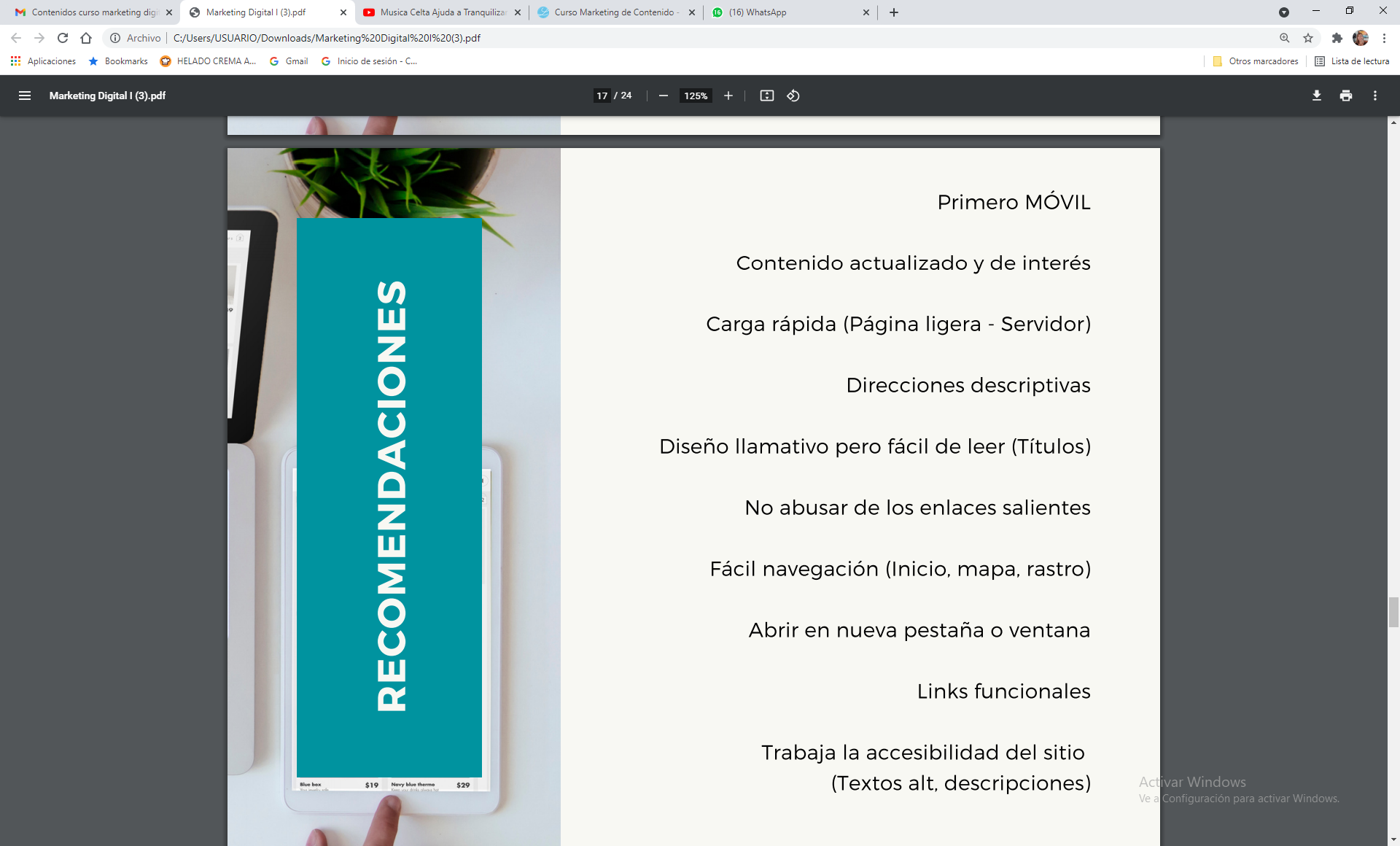 2. Cómo hacerme visible (sitio Web y redes sociales)
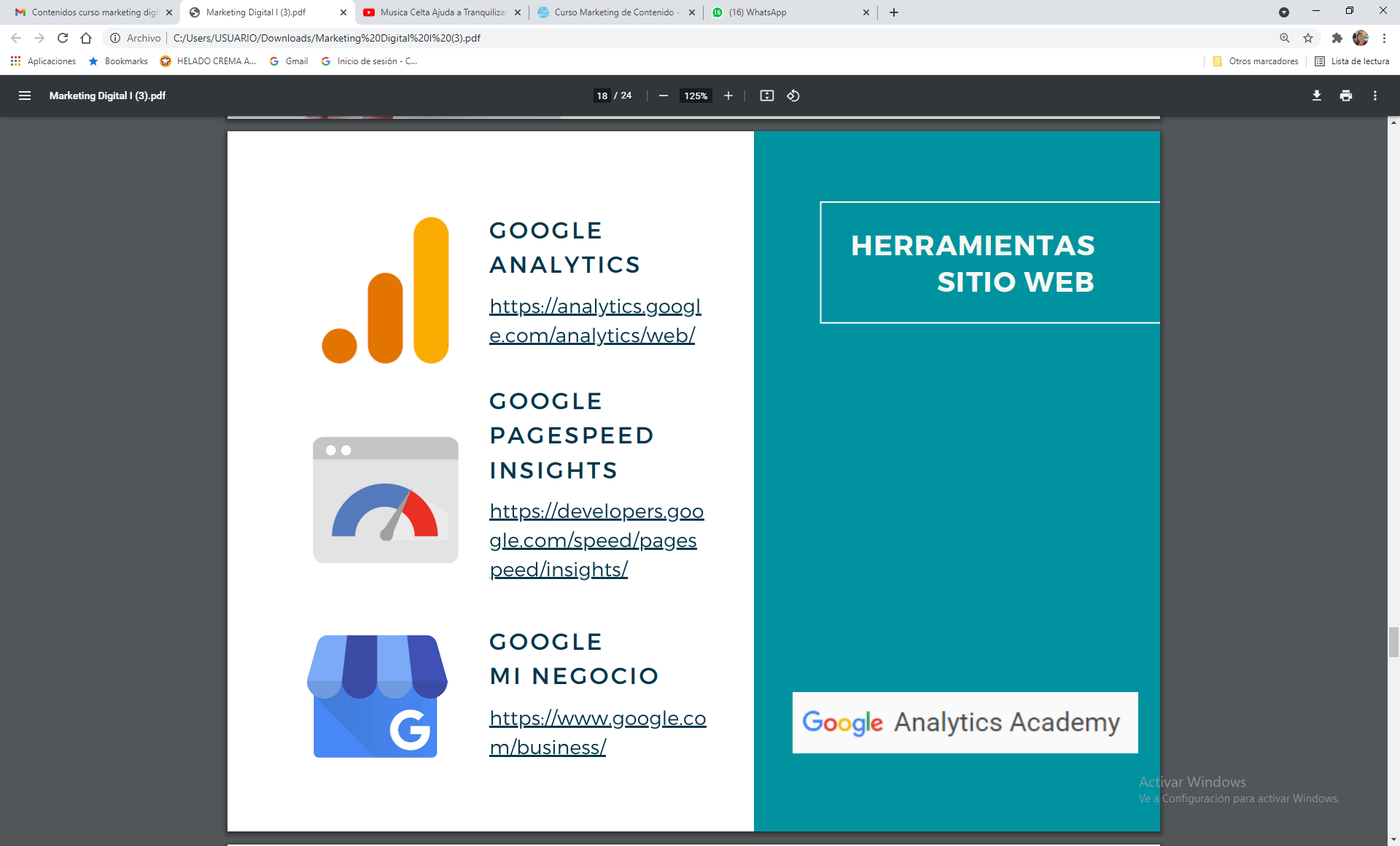 2. Cómo hacerme visible (sitio Web y redes sociales)
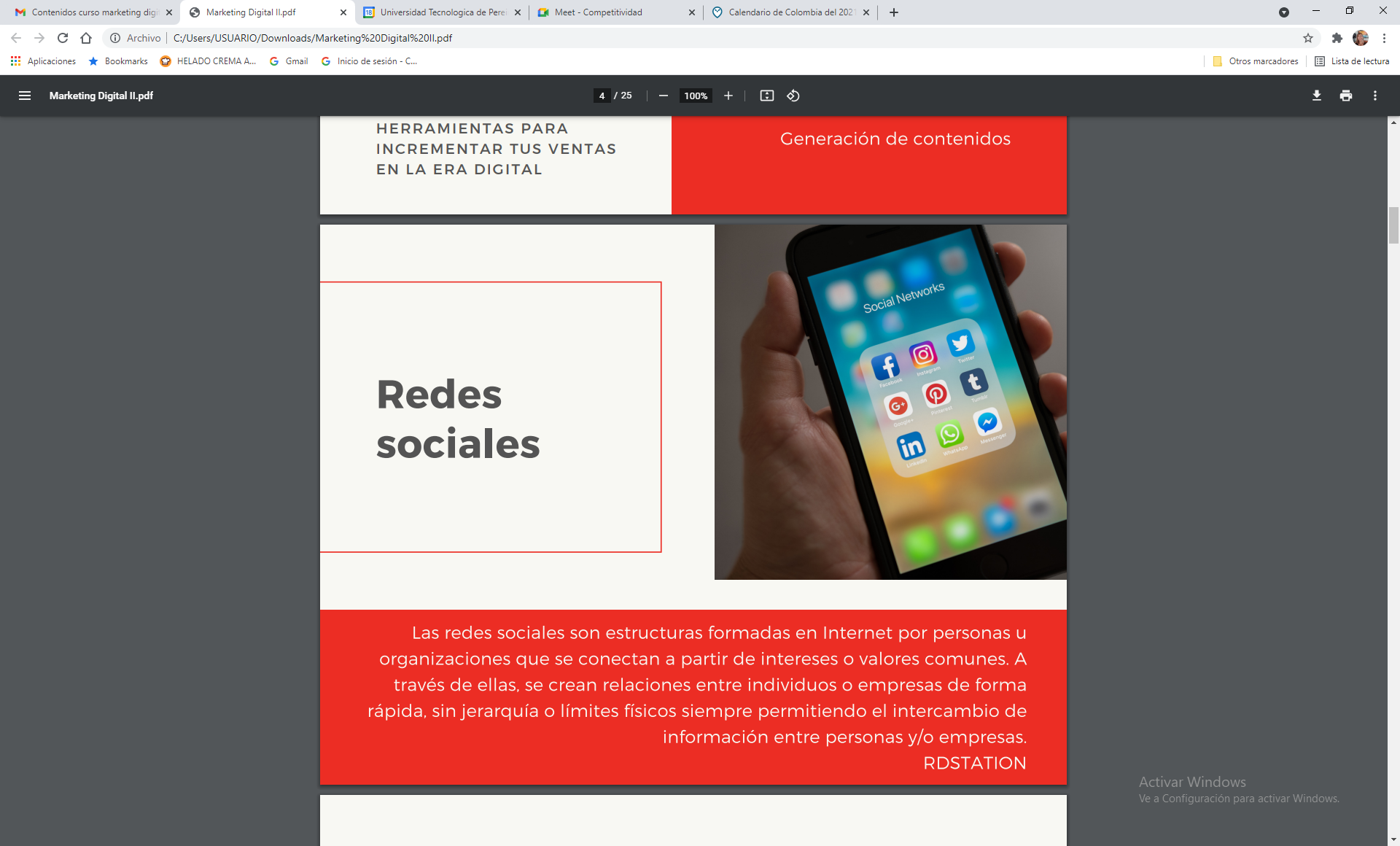 2. Cómo hacerme visible (sitio Web y redes sociales)
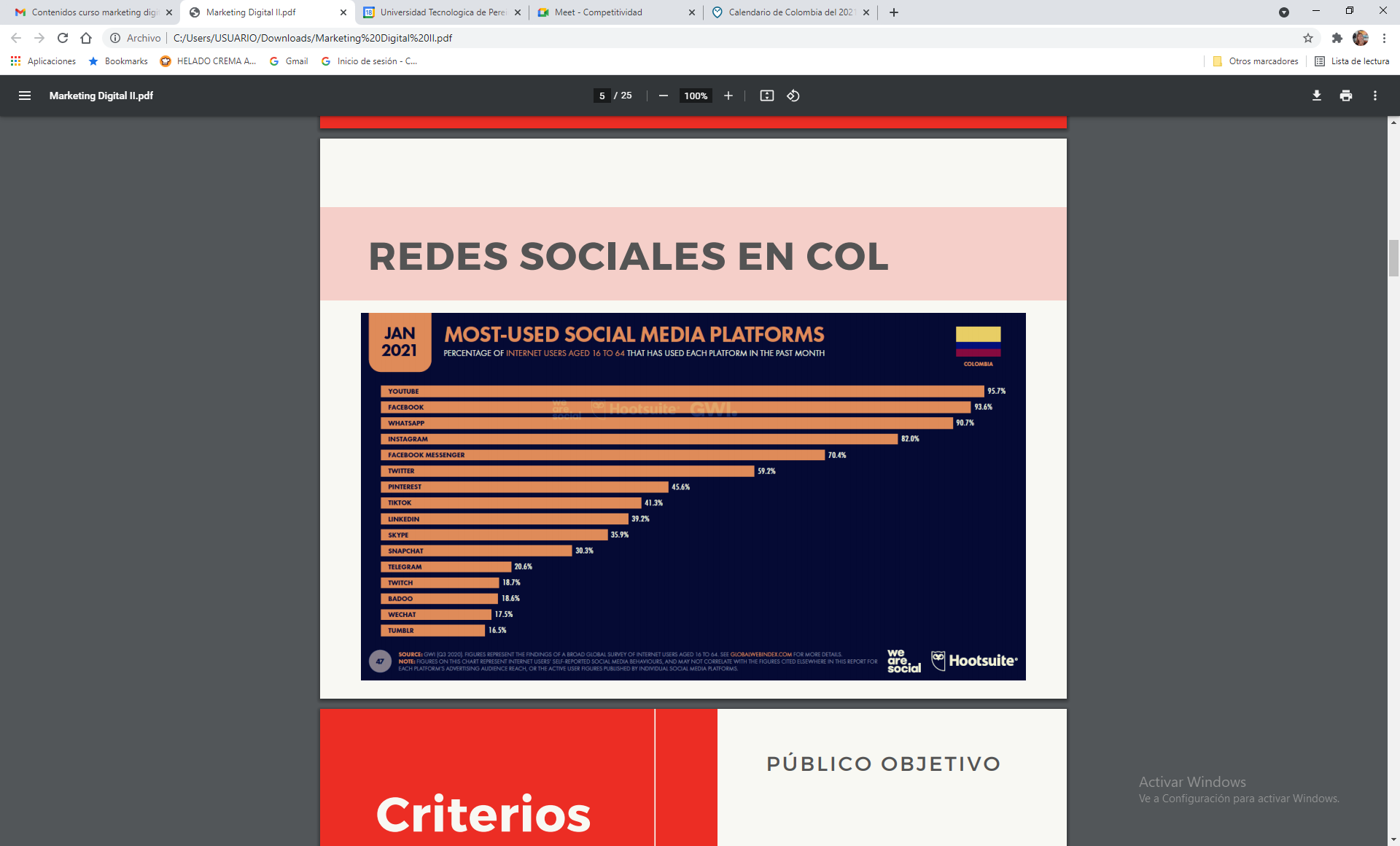 2. Cómo hacerme visible (sitio Web y redes sociales)
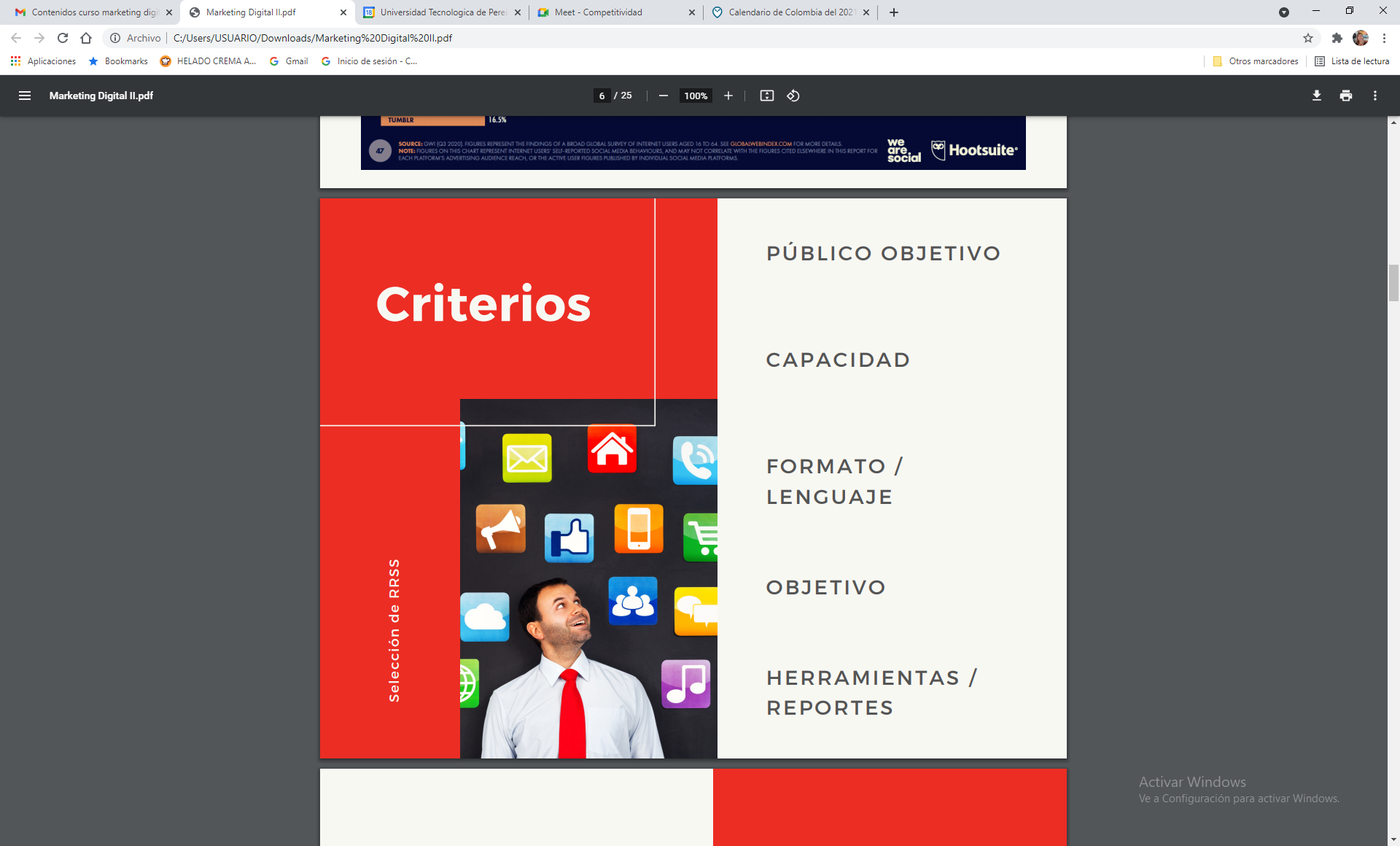 2. Cómo hacerme visible (sitio Web y redes sociales)
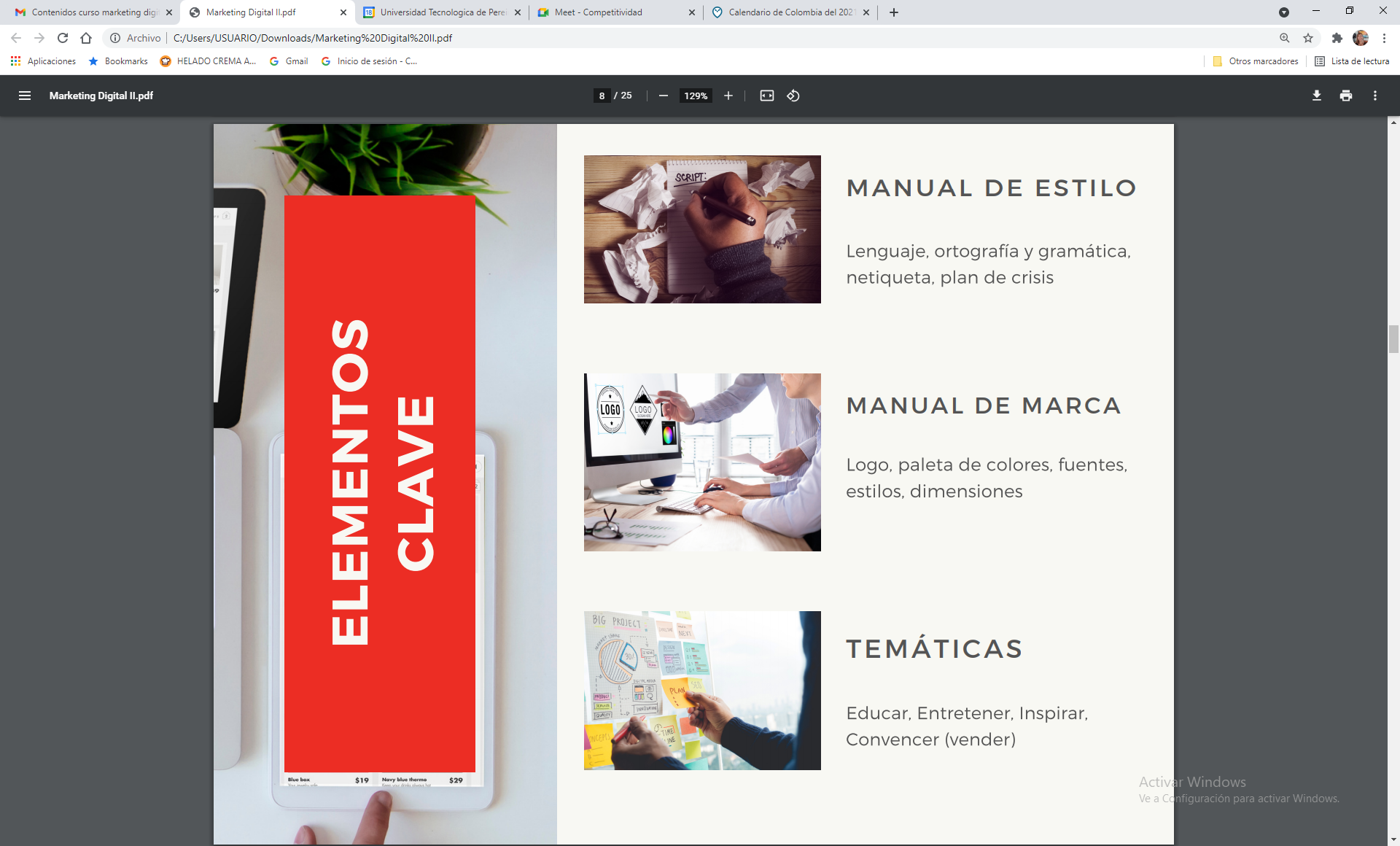 2. Cómo hacerme visible (sitio Web y redes sociales)
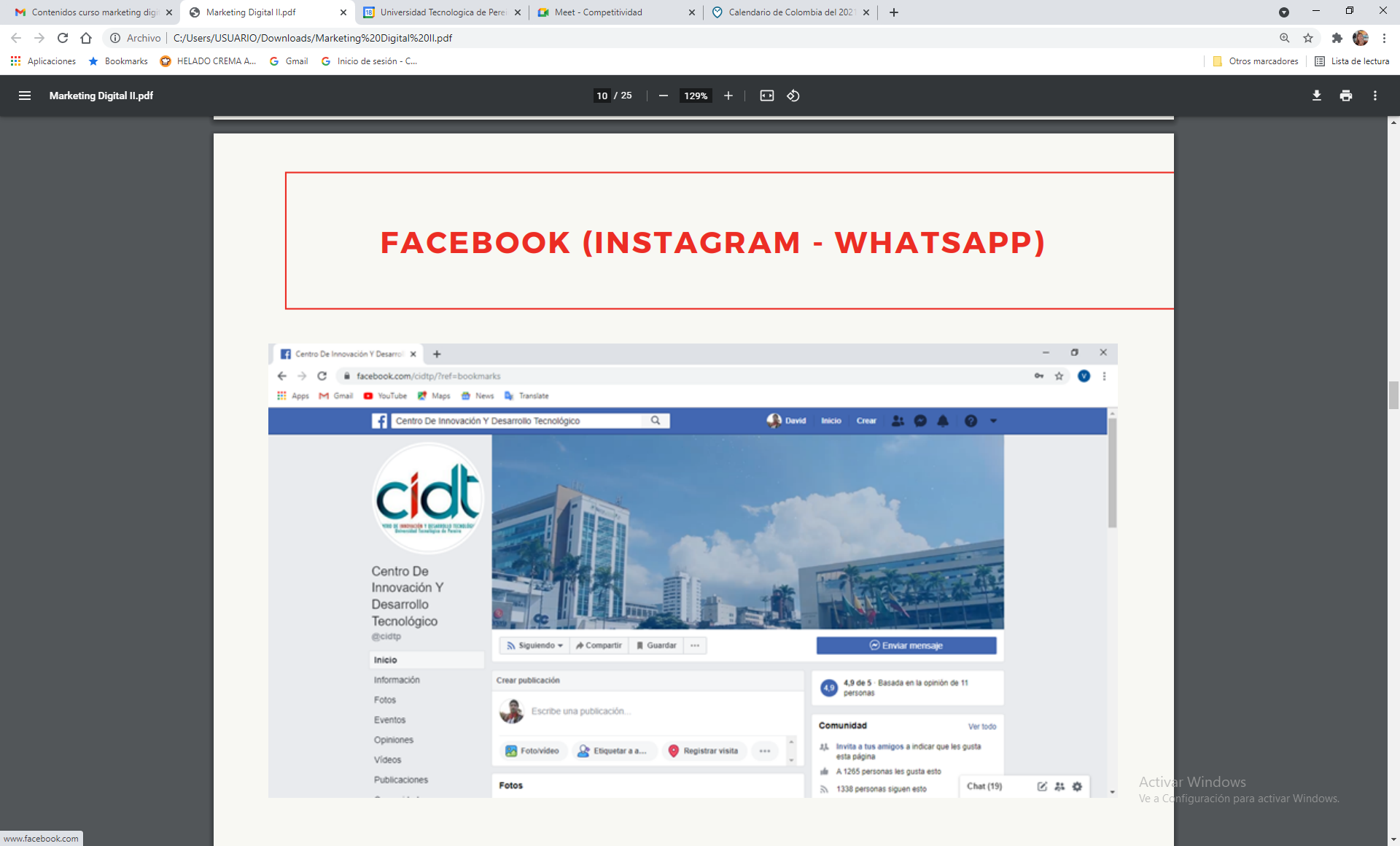 2. Cómo hacerme visible (sitio Web y redes sociales)
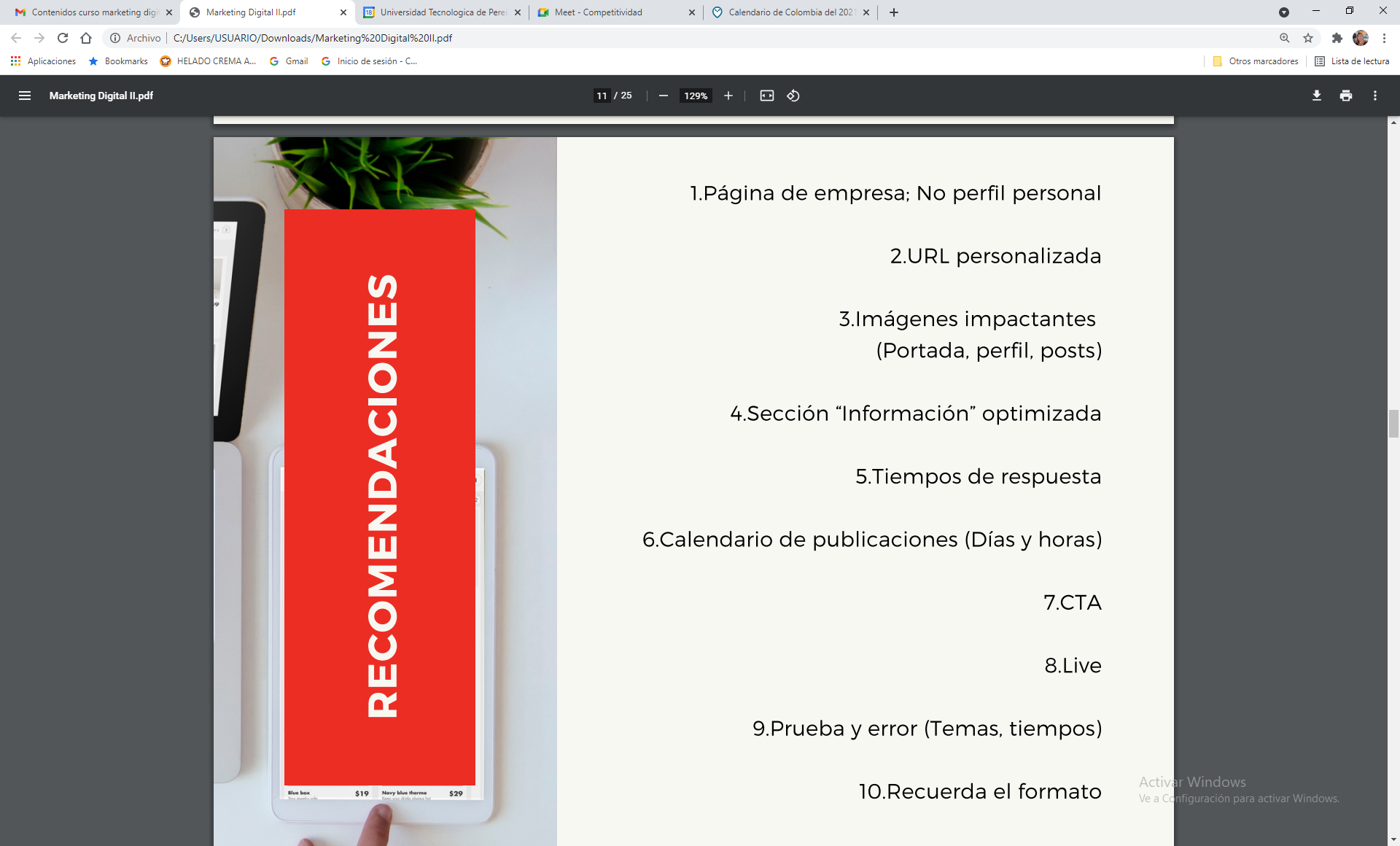 2. Cómo hacerme visible (sitio Web y redes sociales)
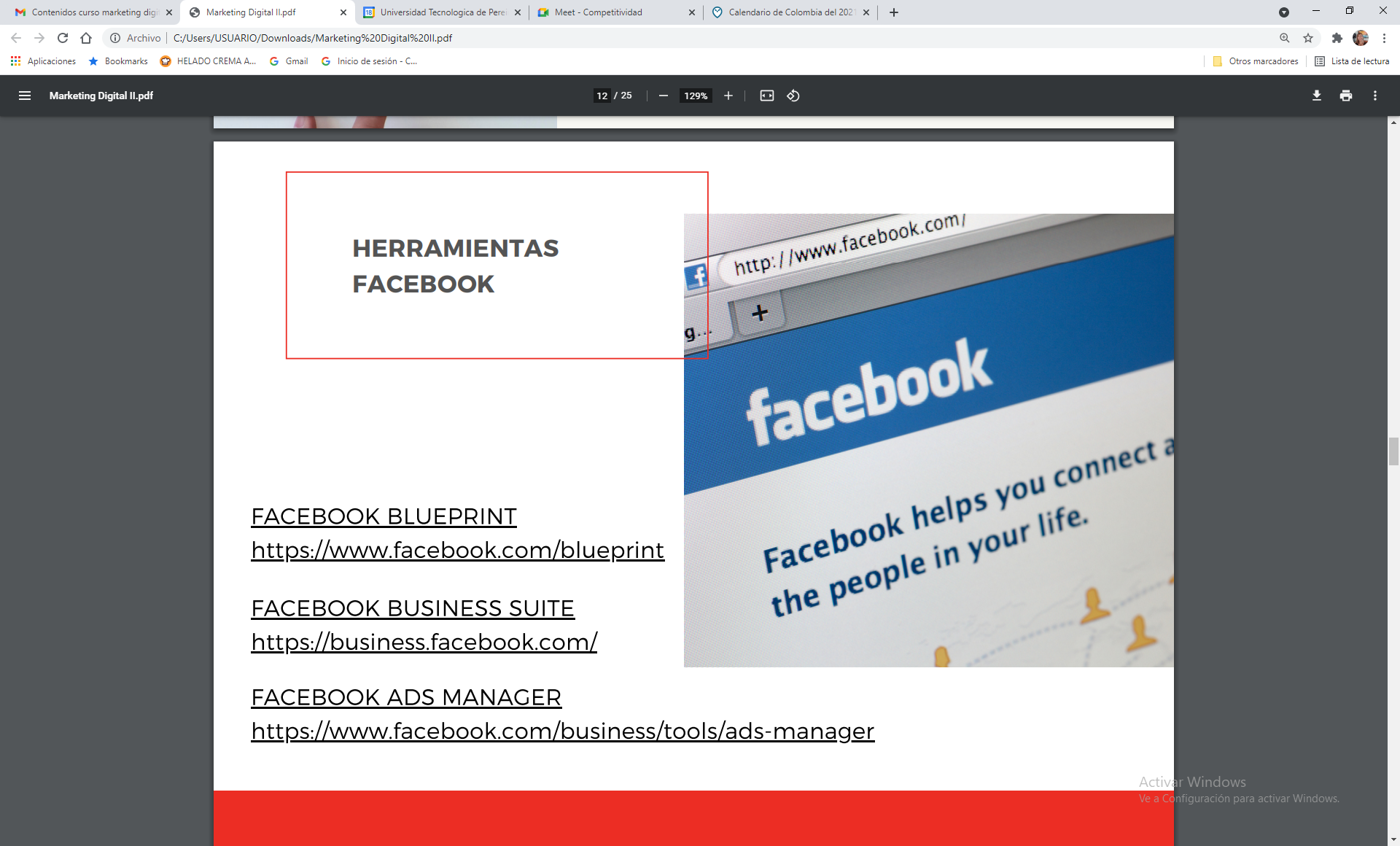 2. Cómo hacerme visible (sitio Web y redes sociales)
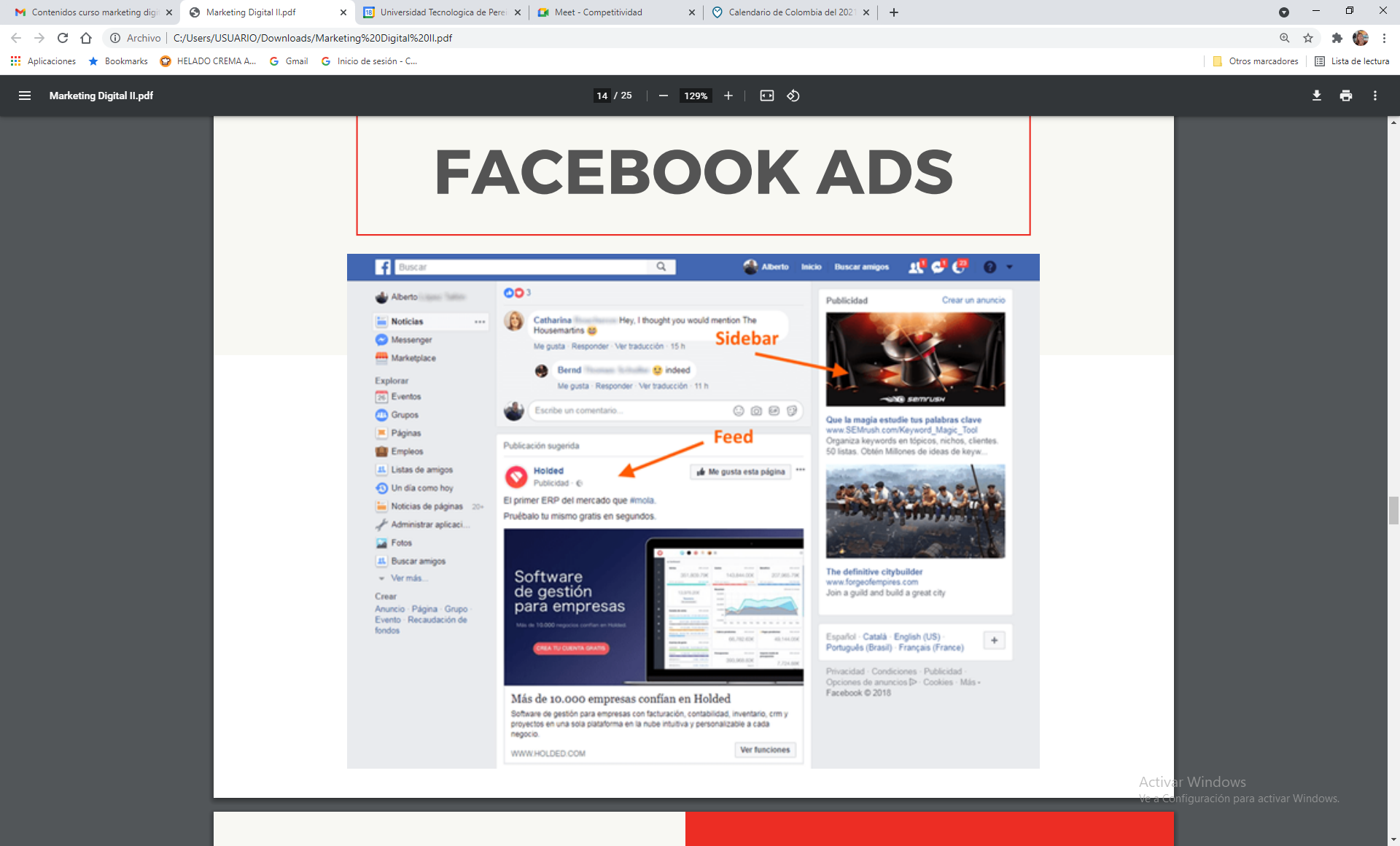 3. El contenido es el rey
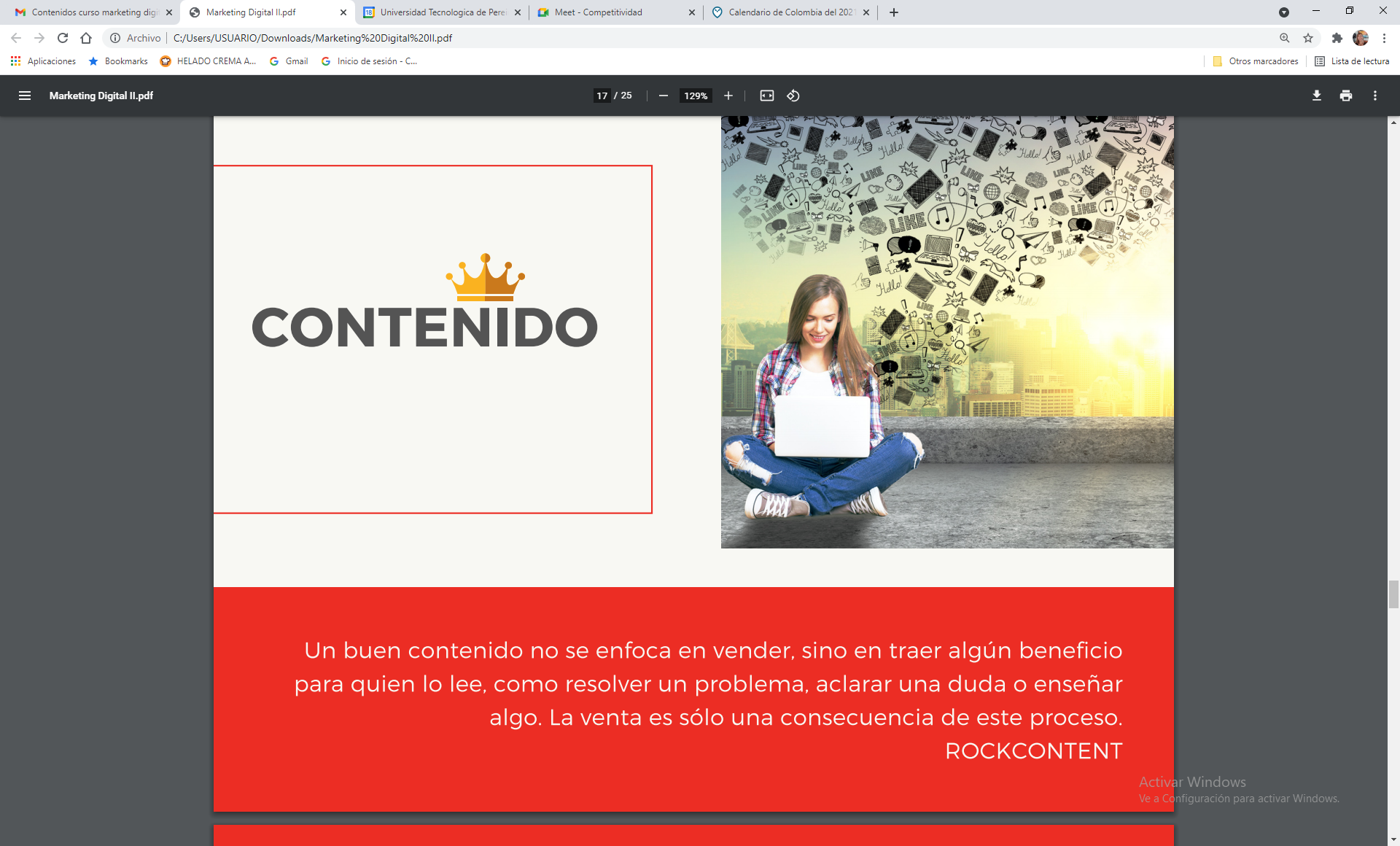 3. El contenido es el rey
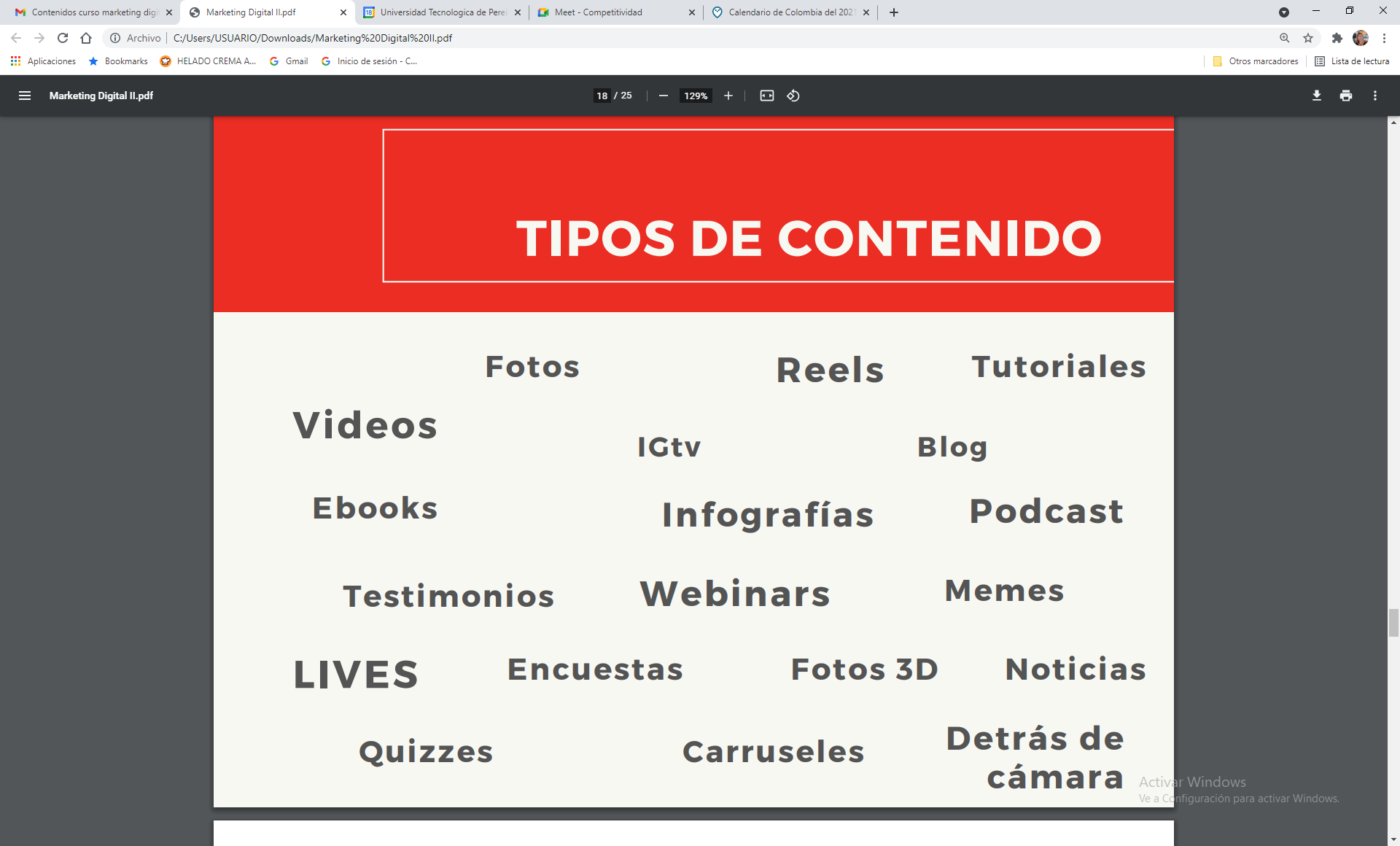 3. El contenido es el rey
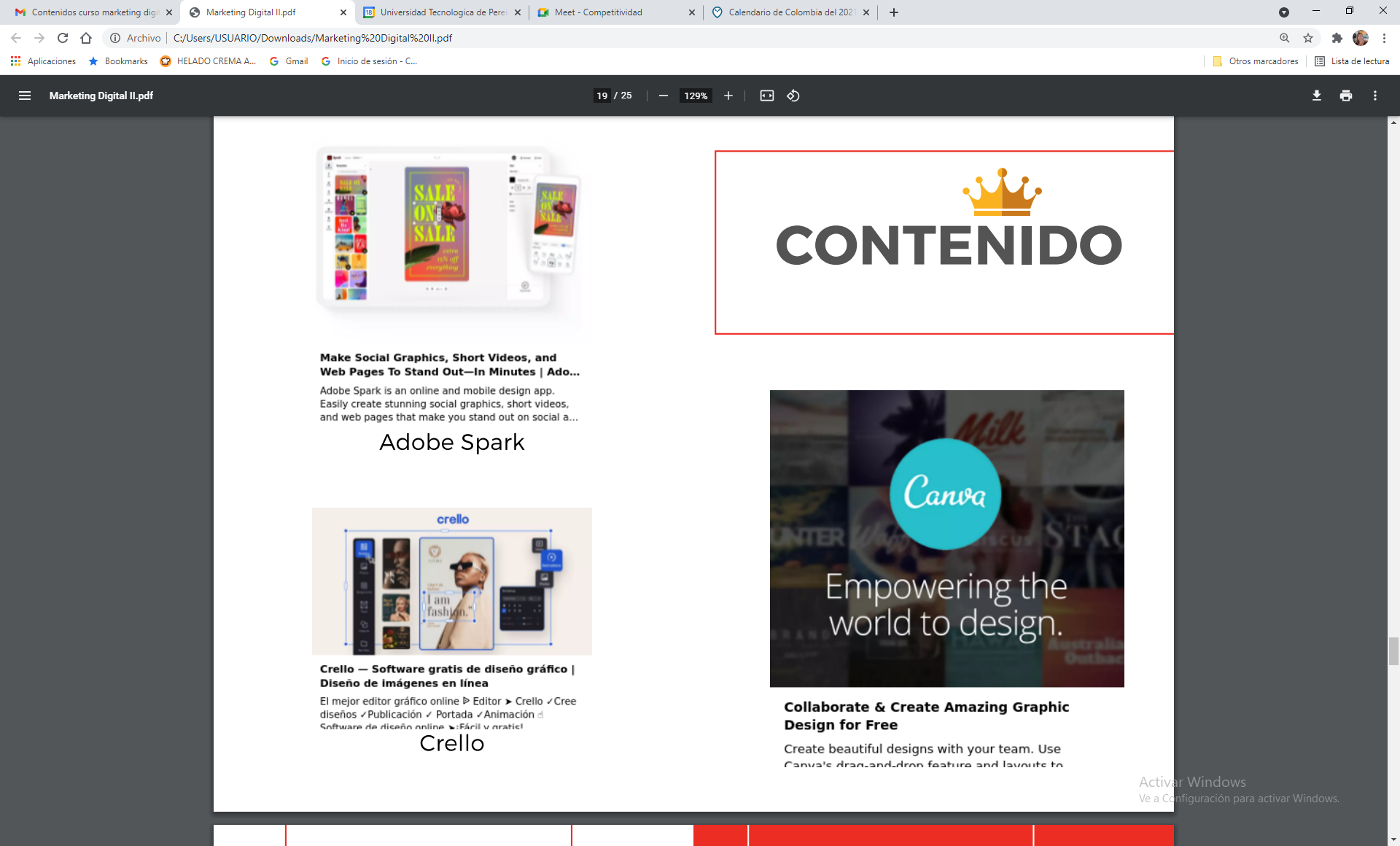 3. El contenido es el rey
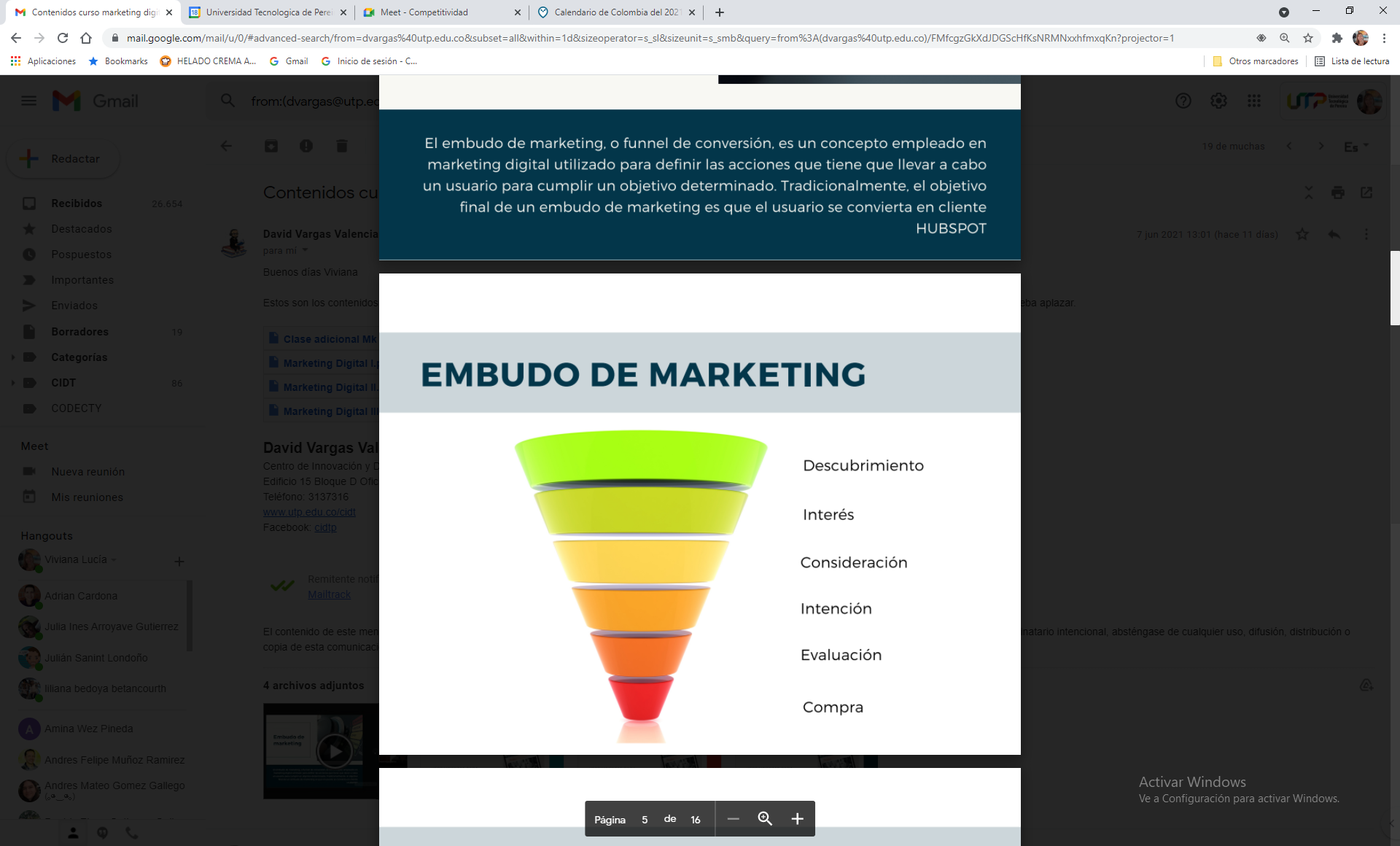 ¡Gracias!